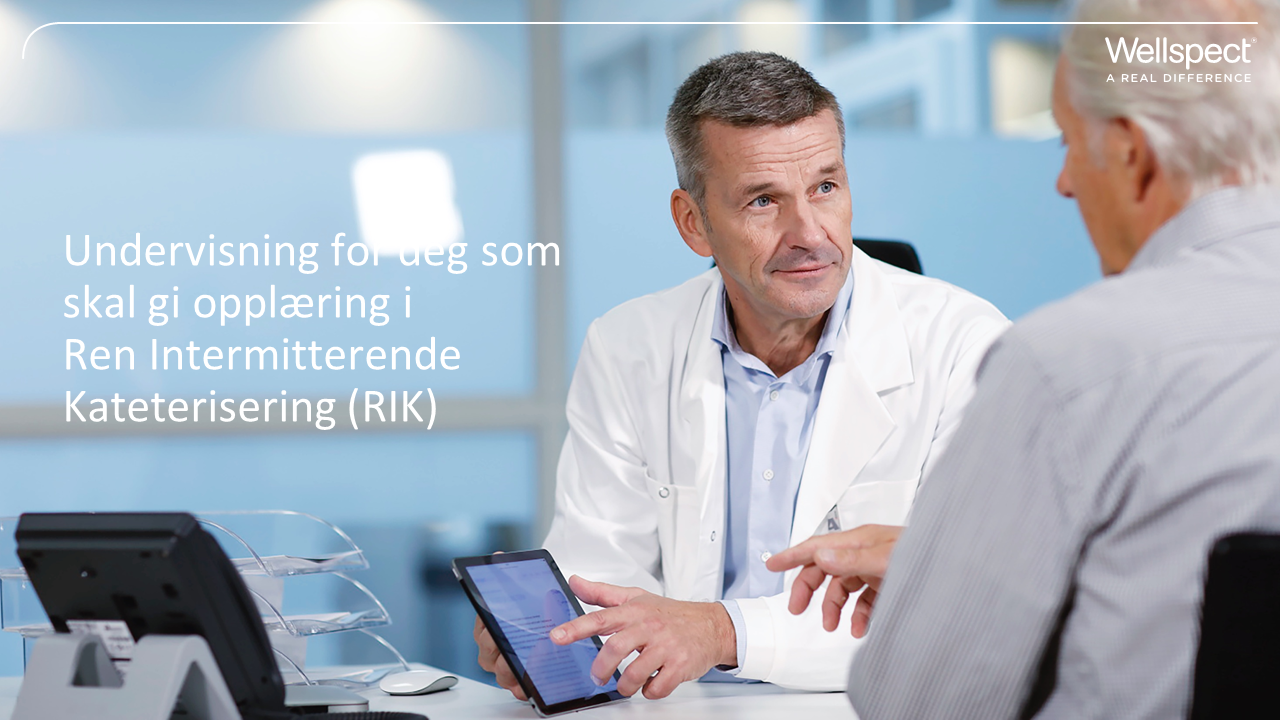 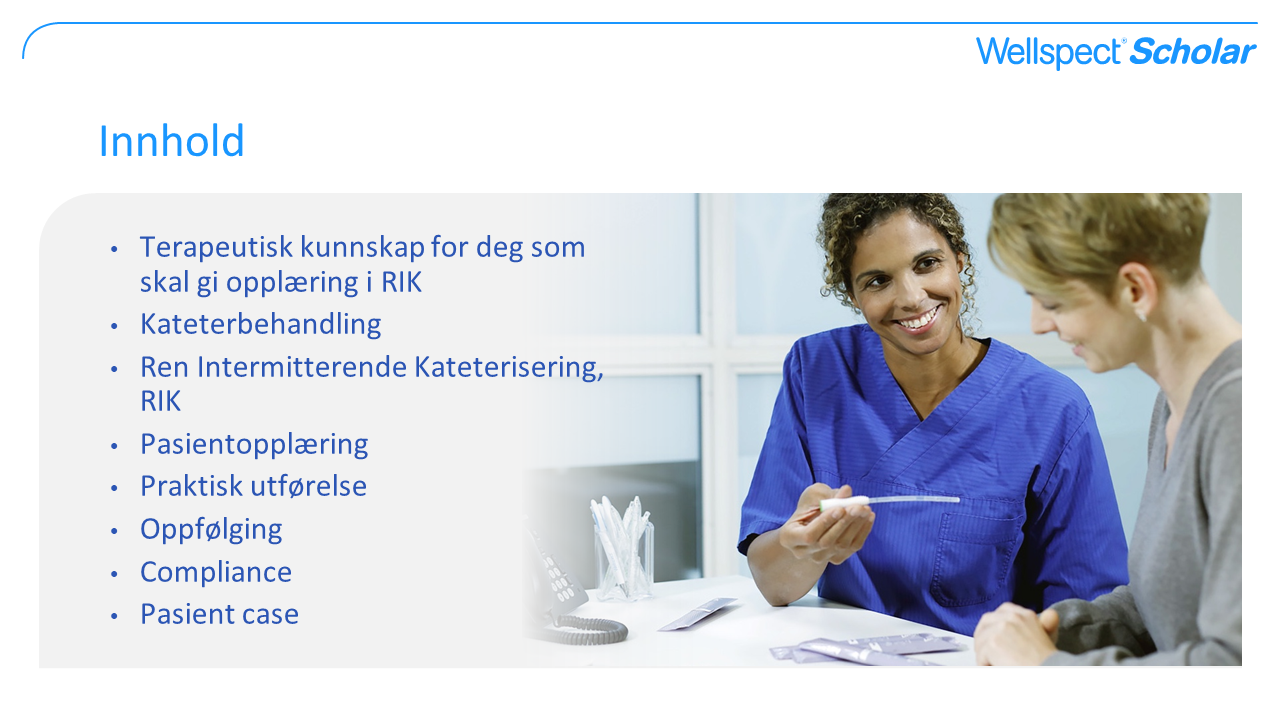 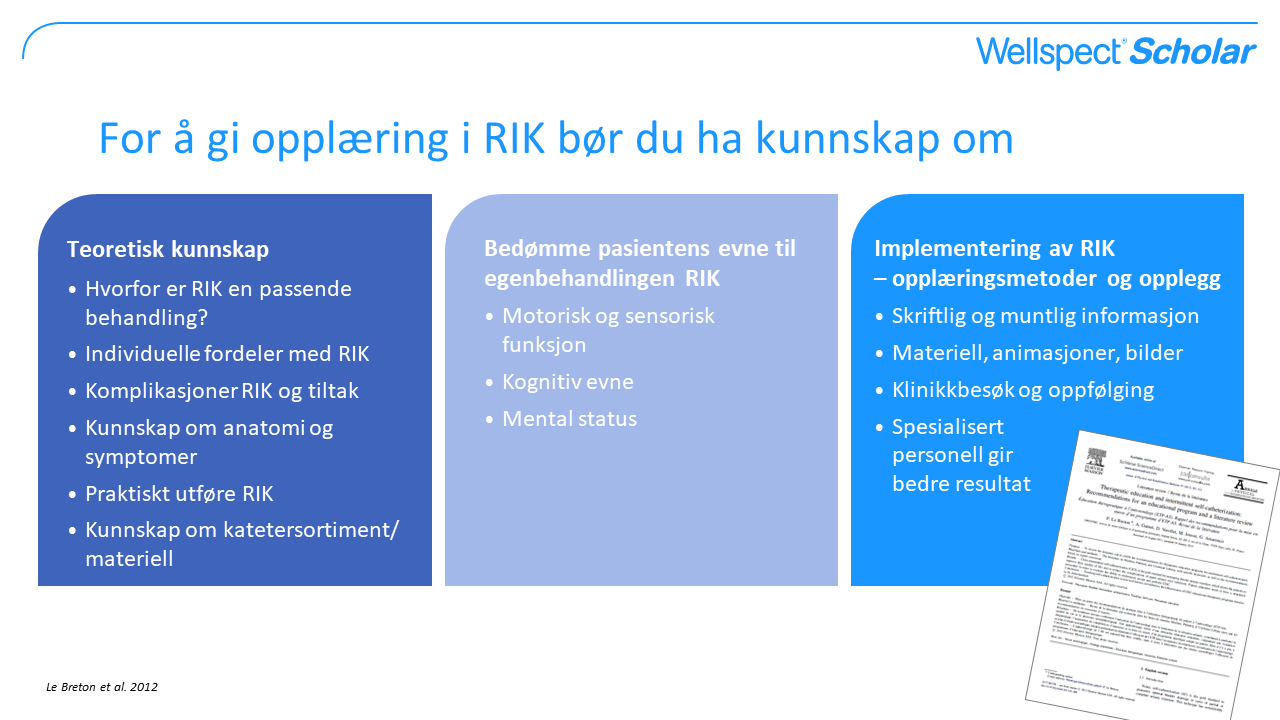 [Speaker Notes: Anbefalinger for et opplæringsprogram og en litteraturoversikt av Le Breton.]
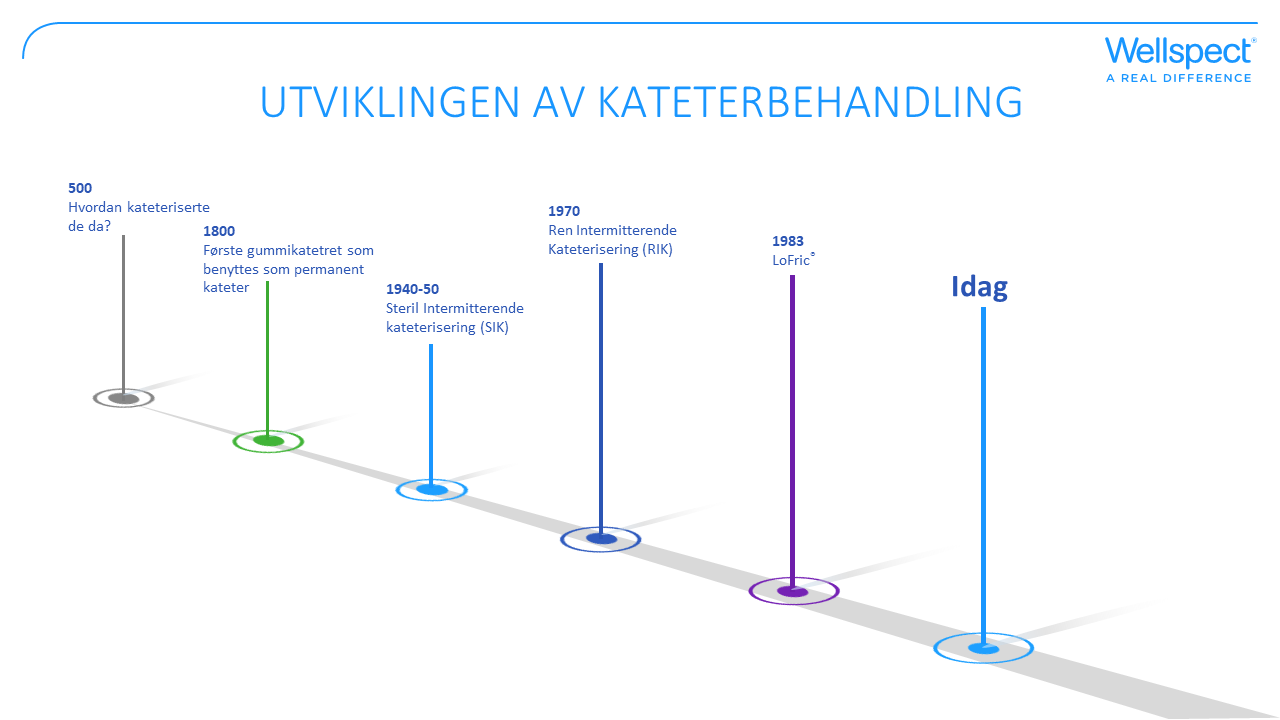 [Speaker Notes: Intermitterende kateterisering over århundrer.
De første kjente katetrene var laget av metall (gull, sølv eller jern). De ble brukt til kateterisering av urinblæren ved urinretensjon, dilatasjon og for instillasjon. Katetre kan spores tilbake til antikken og ble ofte brukt i India og til og med av Hippokrates i det antikke Hellas.
Allerede for 2000 år siden visste man at det var viktig å tømme blæren før fødsel og ved ryggmargsskader med underaktiv urinblære. 
Det er tre forbedringer av katetret som har betydd mye for katetrets utvikling. August Nelaton (1807-73) utviklet det første myke gummikatetret, Foley utviklet det første latexkatetret med ballong i 1935 og i 1983 ble LoFric lansert, med den hydrofile overflaten som har gjort Ren Intermitterende Kateterisering mye skånsommere, sikrere og enklere. 
Ballongkatetret gjorde det mulig å ha det inneliggende i blæren. Samtidigt fikk vi sulfa og senere penicillin og andre ulike antibiotika som fikk kurere komplikasjoner, slik som urinveisinfeksjonene som oppstod. På 1970-80 tallet ble Ren Intermitterende Kateterisering og Ren Intermitterende Dilatasjon utarbeidet. Sir Ludwig Guttmann og hans medarbeidere startet med metoden på 1940 tallet.  De benyttet metoden Steril Intermitterende Kateterisering på pasienter med ryggmargsskader.
På 1960 tallet observerte Hinnan at når e-coli ble instillert i en frisk urinblære, oppstod ingen infeksjon når pasienten hadde evne til å tømme blæren helt tom.  
Jack Lapides konkluderte da med at for pasienter med problemer med å tømme urinblæren ”bør Intermitterende Kateterisering være en ufarlig fremgangsmåte, forutsatt at urinblæren ikke blir overstrukket. Dessuten bør ren og ikke aseptisk teknikk være nok ettersom alle bakterier som føres inn av katetret blir nøytralisert av motstanden hos ”värden”.]
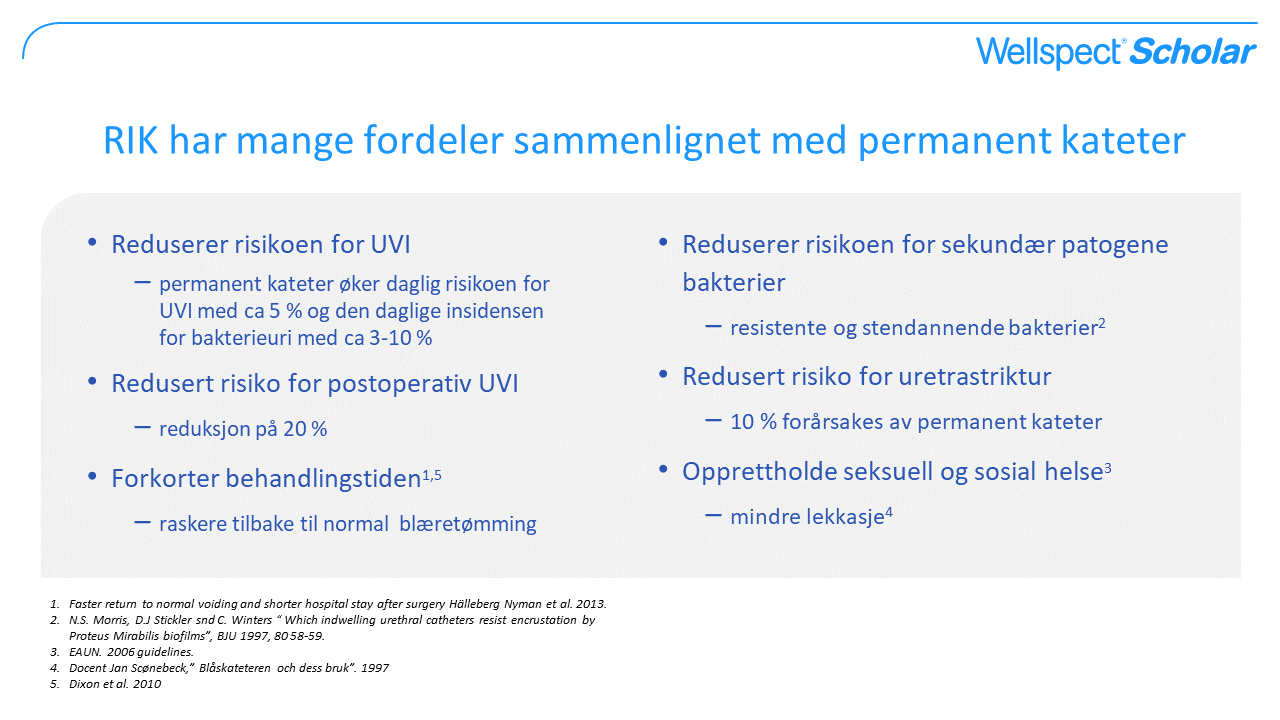 [Speaker Notes: Permanent eller inneliggende kateter er et invasivt inngrep, enten gjennom bukveggen (suprapubisk) eller gjennom urinrøret, og har en kontinuerlig tømming. Kateterassosierte urinveisinfeksjoner (UVI) er den vanligste komplikasjonen ved all kateterisering. Ren Intermitterende Kateterisering rapporterer å redusere risikoen for infeksjoner sammenlignet med permanente katetre. Som eksempel rapporteres en reduksjon på 20 % etter kortvarig postoperativ bruk. RIK gjør det mulig å komme raskere tilbake til normal blæretømming, noe som vil forkorte sykehusoppholdet. 
Biofilm rundt KAD: Pasienter med permanent kateter får ofte bakteriuri, til tross for godt stell. Bakteriene fester seg på kateteroverflaten og danner en biofilm, som innebærer at behandlingen fungerer dårlig da antibiotikaen ikke kan trenge gjennom denne biofilmen. Enkelte bakteriearter, vanligvis Proteus mirabilis, har enzymet ureas, som kan bryte ned urinstoff til ammoniak, vilket høyner urinens pH. Magnesium- og kalciumfosfat krystaller kan felles ut på kateteroverflaten og i urinen og etter hvert danne urinveiskonkrementer, som vanskeliggjør behandlingen av urinveisinfeksjoner. 
Nesten 10 % av strikturer forårsakes av permanent kateter, p.g.a. mannens S-formede urinrør. 
Lekkasje er ofte en følge av irritasjon i urinblæren forårsaket av katetret og kan gi kraftige sammentrekninger av urinblæren.]
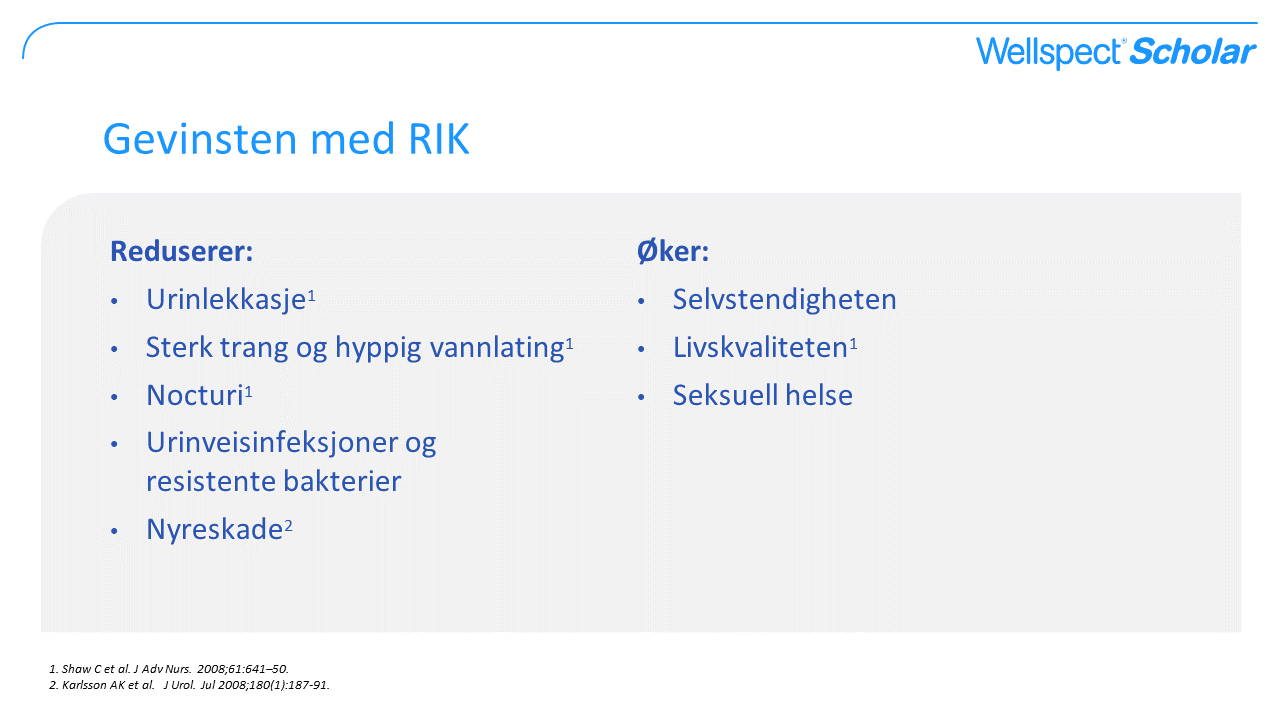 [Speaker Notes: RIK ligner en normal blæretømming med lavt trykk i blæren som bevarer nyrefunksjonen. Det har positive effekter og lindrer symptomer i nedre urinveier, noe som forbedrer livskvaliteten. 
RIK muliggjør en seksuell relasjon utan lekkasje eller ubehag.]
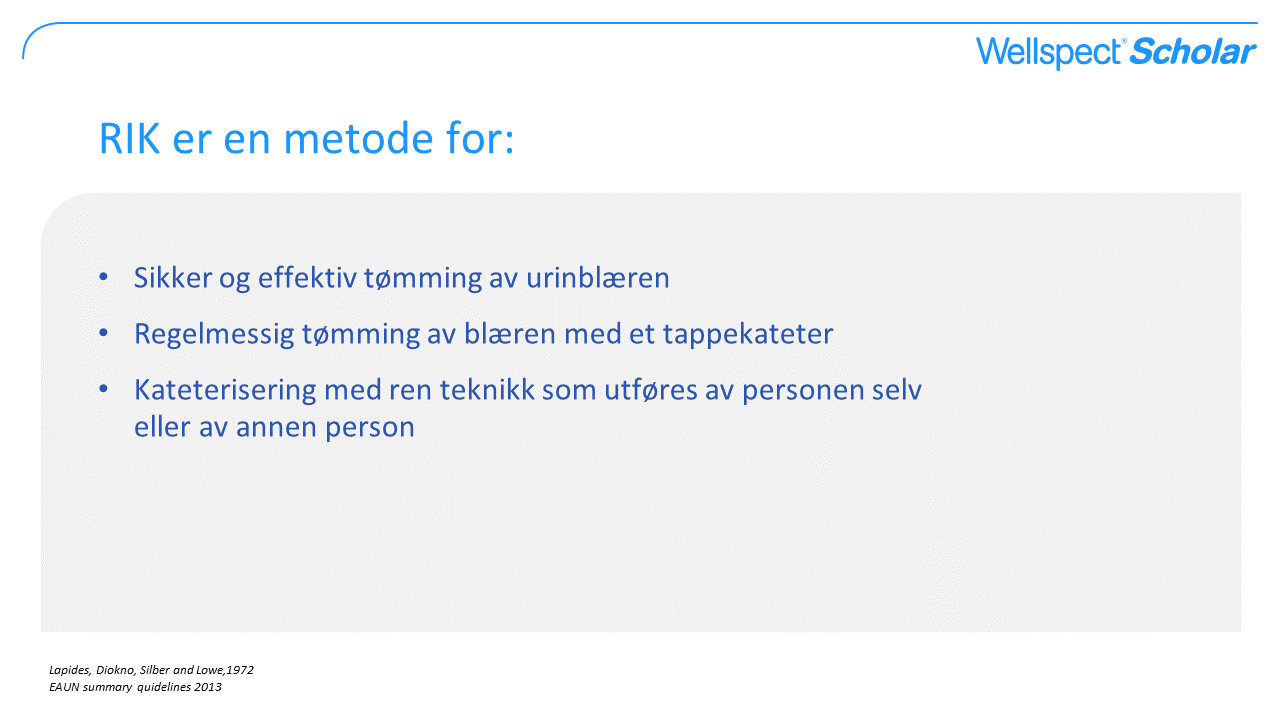 [Speaker Notes: RIK er en sikker og effektiv metode som innebærer at man selv regelmessig tømmer blæren med et engangskateter eller med hjelp av annen person. Dr Jack Lapides konstaterte på 1970-tallet at det var viktigere å oppnå regelmessig tømming av urinblæren enn å utføre behandlingen sterilt. Han introduserte begrepet RIK, som nå ansees være golden standard for håndtering av urinretensjon.
Tilgjengelige kliniske bevis støtter strategien i å alltid betrakte RIK som førstevalg, innen man overveier å bruke permanent kateter.]
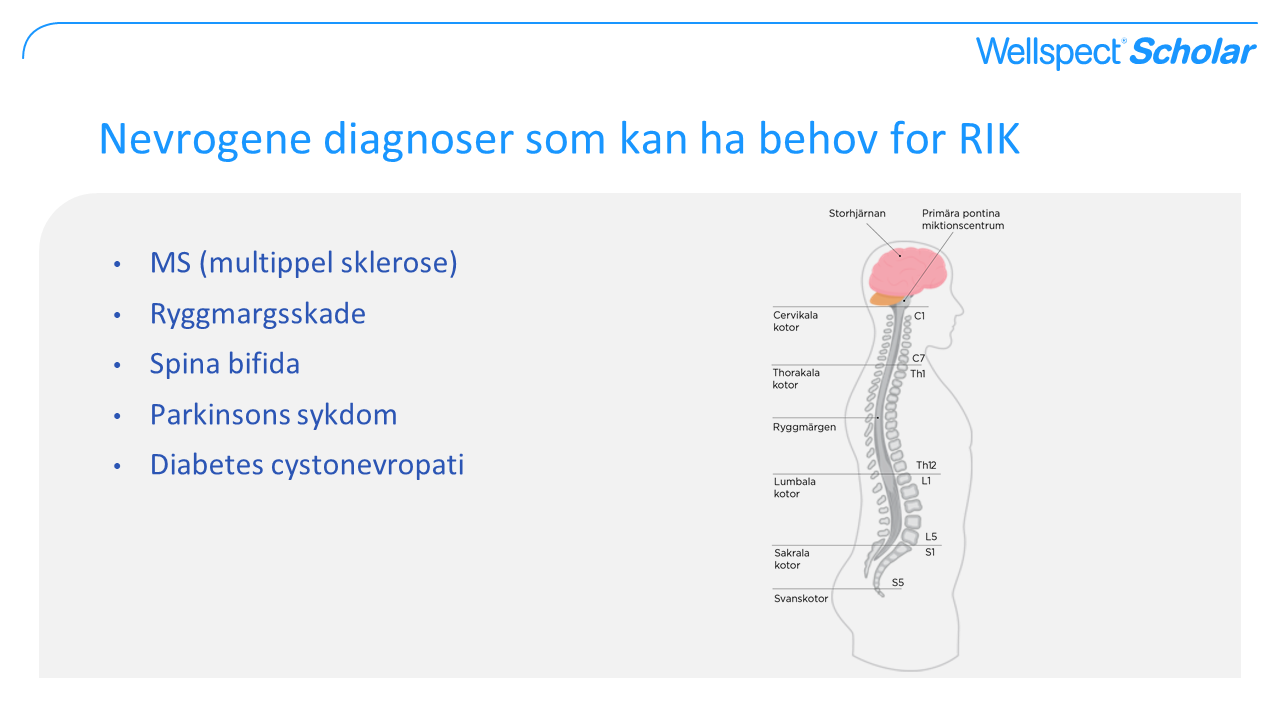 [Speaker Notes: Ryggmargen og hjernen spiller en viktig rolle for urinveisproblemer når man har nevrogen skade/sykdom. Når nerven skades, blir det vanskeligere for signalene å nå fram mellom hjernen og den delen av ryggmargen som kontrollerer urinveiene. Dette kan føre til lekkasje og at blæren ikke tømmer seg helt når man tisser p.g.a. at lukkemuskelen i urinrøret ikke åpnes når urinblæren trekker seg sammen (detrusor-sfinkter dyssynergi) og skal tømme urinen. Sitter skaden innen eller nedenfor S2-S4 har blæren oftest ikke noen eller liten tømmekraft, svak detrusor som resulterer i at urinen ikke tømmes ut. 
Ved MS kan utilstrekkelig nervoverføring lede til residualurin. 
Ved skade eller sykdom som påvirker ryggmargen kan symptomene variere. Det kommer an på om skaden er ovenfor/nedenfor S2-S4 samt om skaden er komplett eller inkomplett.
Ved Parkinsons sykdom er det vanligste symptomet detrusor- overaktivitet, med eller uten residualurin.
Ved diabetes cystonevropati kan perifere nerveskader redusere følelsen av blærefylling og også svekke evnen til å tømme urinblæren.]
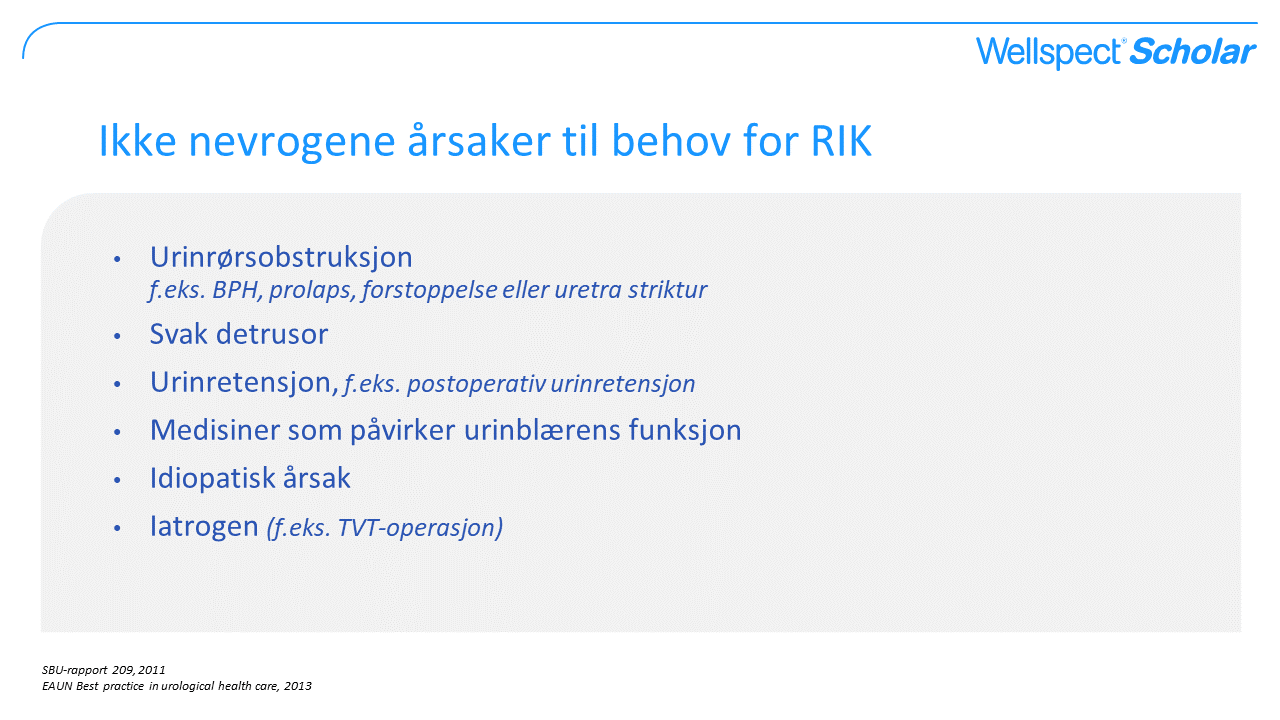 [Speaker Notes: Den vanligste årsaken til obstruksjon hos voksne menn er BPH. Dette kan resultere i urinretensjon eller residualurin. 
Svak detrusor eller atonisk blære forekommer ved mekanisk påvirkning på blærens muskulatur og perifer innervasjon ved overstrekk. Det kan være vanskelig å kjenne om man trenger å tisse, dessuten også ikke ha tilstrekkelig kraft i blæremuskelen. 
Ved behandling med legemidler, f.eks. Botox-behandling av overaktiv blære, kan kateterisering være alternativet for å sikre fullstendig blæretømming. Også andre legemidler som f.eks. antikolinergika og psykofarmaka kan gi svakhet i detrusor.
Forstoppelse kan gjøre tømming av blæren vanskeligere p.g.a. at endetarmen trykker mot blæren.]
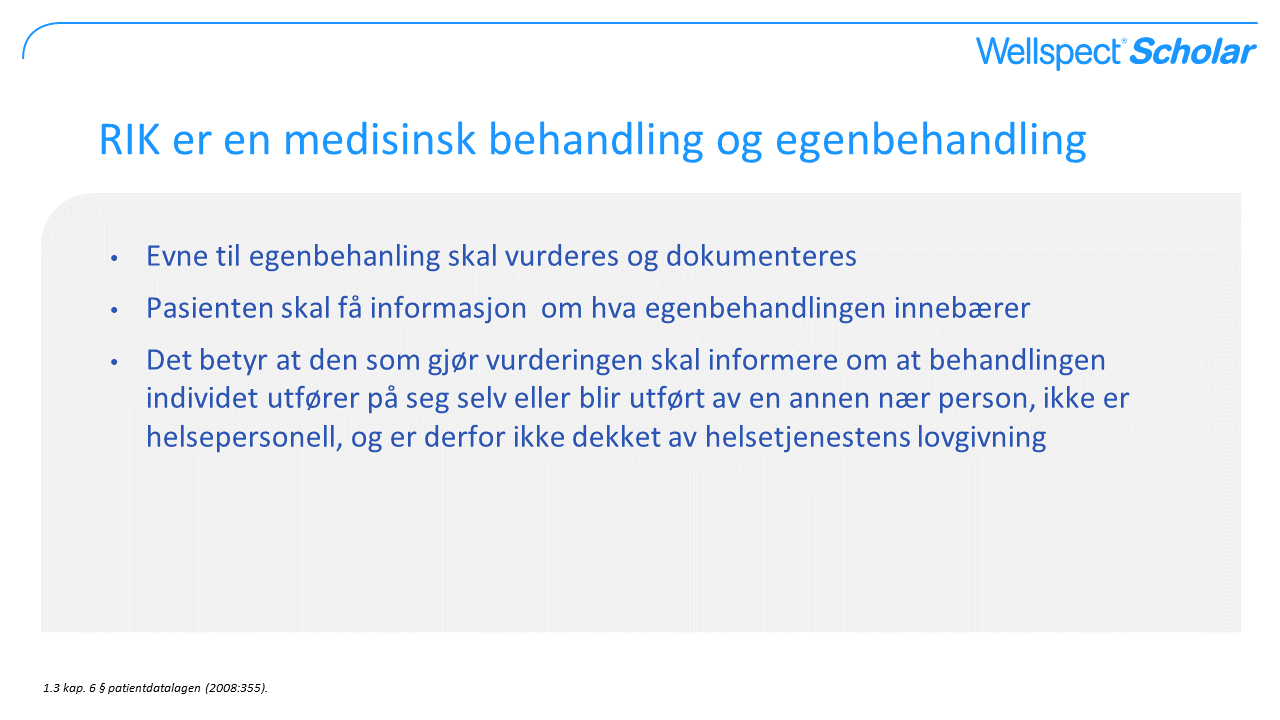 [Speaker Notes: Helsevesenet skal dokumentere vurdering og analyse av egenbehandling i pasientens journal. Det er viktig at den som gjør vurdringen presenterer sin avgjørelse. Hvor omfattende dokumentasjonen er kommer an på hvert enkelt tilfelle og hvor kompleks vurderingen er. En pasientjournal skal inneholde den informasjonen som trengs foor en god og sikker behandling av pasienten samt viktig informasjon om tiltakene.]
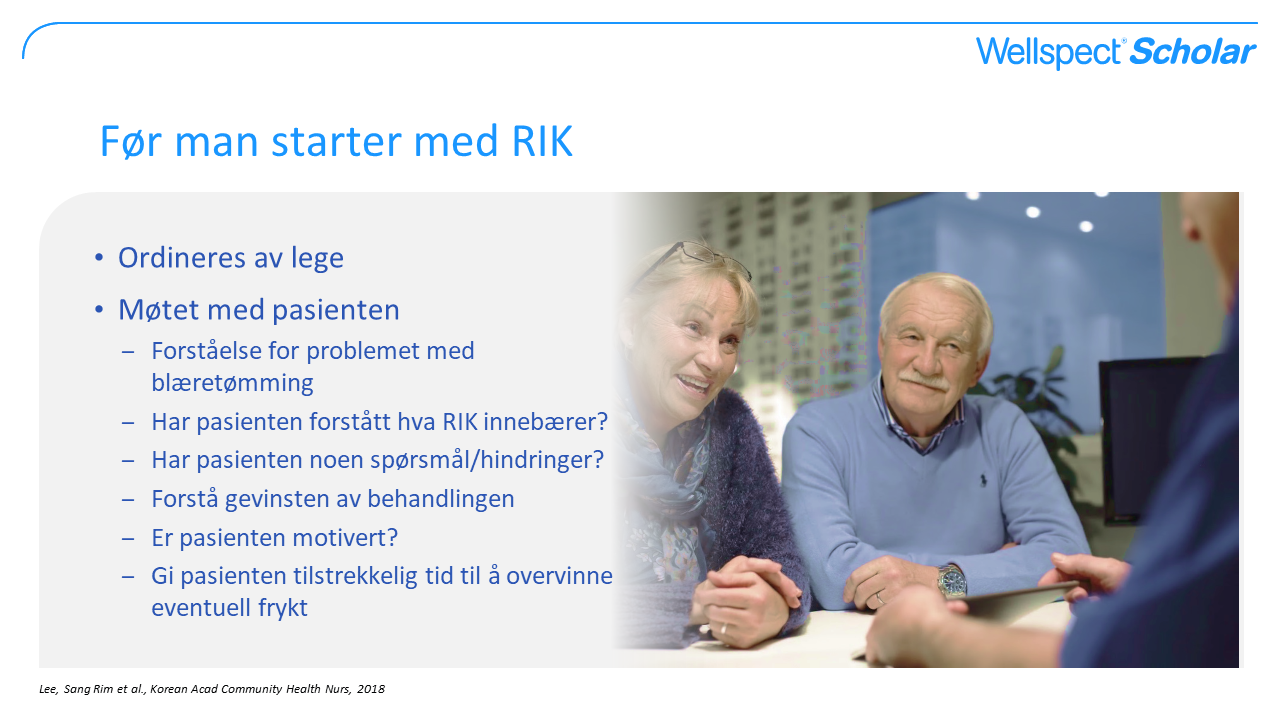 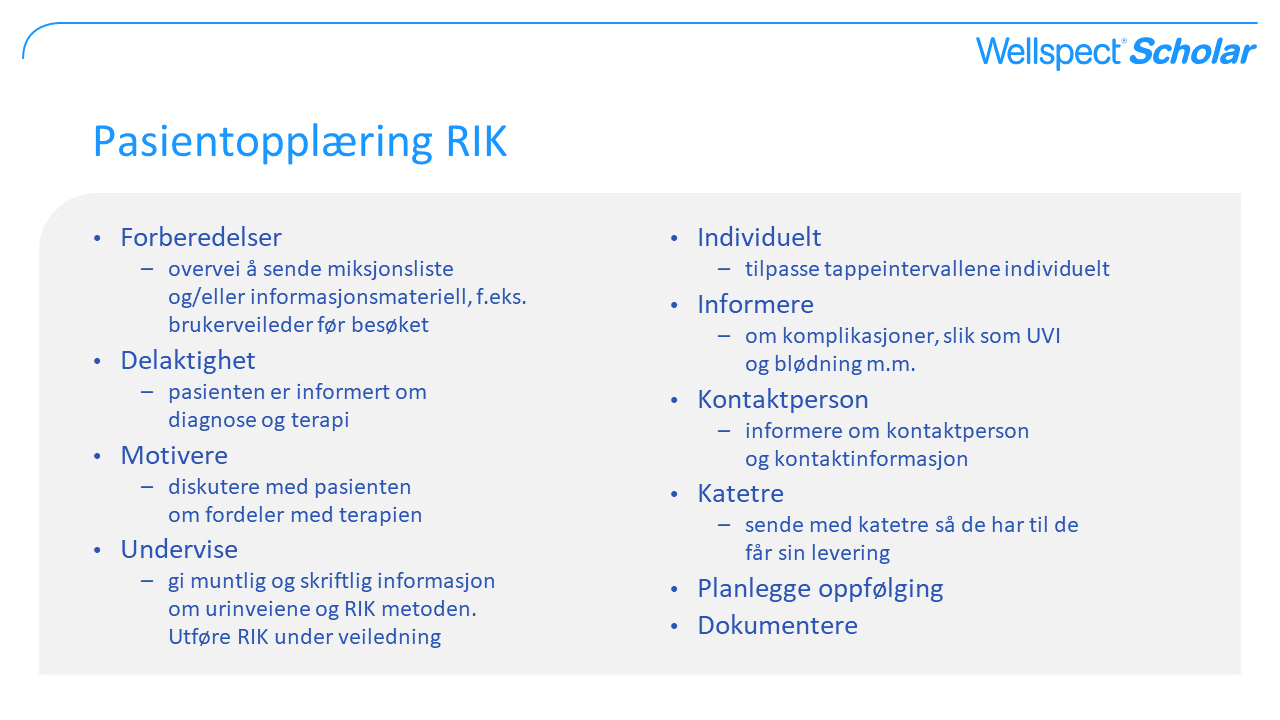 [Speaker Notes: Det er viktig at pasienten får kunnskap om urinveienes anatomi og fysiologi samt at pasienten får forståelse for sin diagnose og gevinsten med behandlingen. Visualisere ved hjelp av bilder. 
Brukerveileder er et godt hjelpemiddel for pasienten for å få kunnskap om terapien før og etter besøket.
Komplikasjoner: Informere pasienten om forskjellen mellom asymptomatisk bakterieuri (ABU) og symptomatisk urinveisinfeksjon.
Informere om symptomene på UVI, slik som bl.a. sterk trang, feber, smerte og hematuri.
Mange RIK-brukere har ABU og skal ikke behandles.
Nøye gjennomgang sammen med pasienten hvordan kateter/katetrene og ev. annet materiell håndteres. 
For å få til en bra compliance over lang tid kreves en strukturert, pedagogisk opplæring og oppfølging av terapien. Planlegg at første besøk tar ca 60 minutter.]
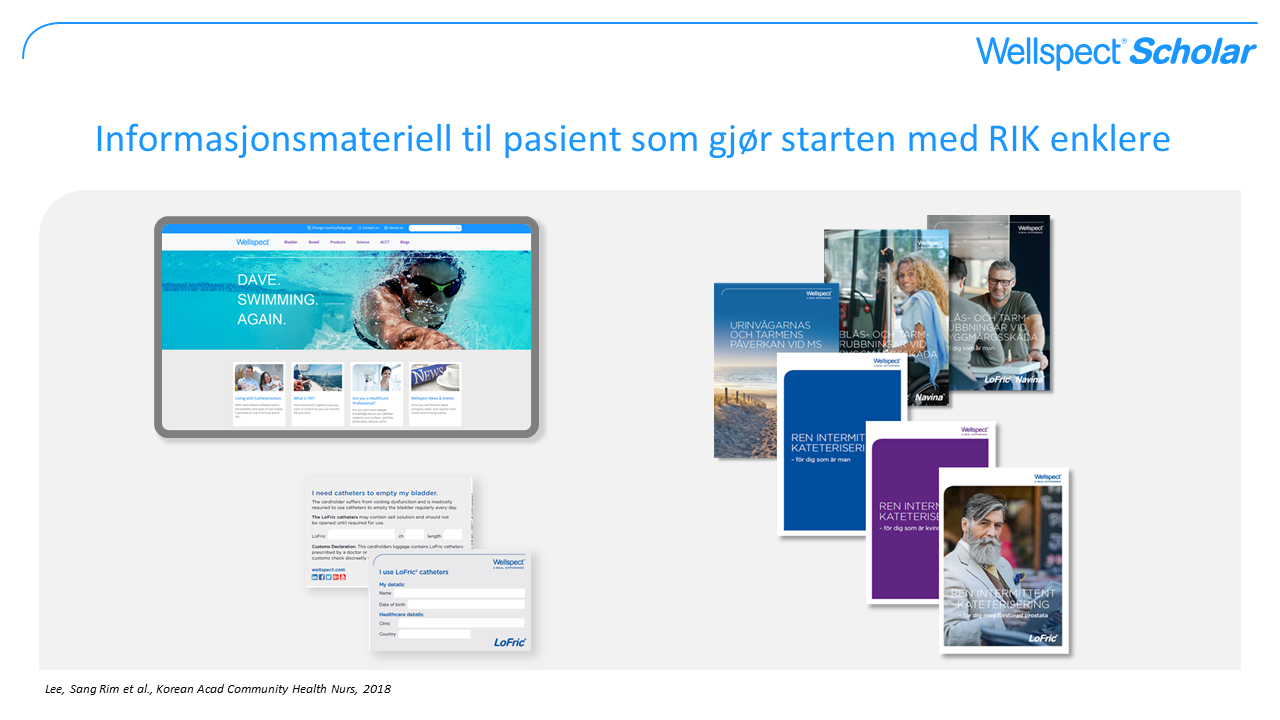 [Speaker Notes: Akkurat som studiene viser er det viktig å gi god informasjon til pasienten før de starter med RIK og også viktig med en god oppfølging. 
Wellspect tilbyr et bredt sortiment av informasjonsmateriell slik at pasienten skal få en god start:Brukerveiledere (for menn, kvinner, ryggmargsskadde, BPH, MS og Parkinson), finnes også som e-books.
Fyll ut og gi ut id-kortet. Det hjelper brukeren ved kontakt med helsevesenet og er bra å ha med på reise.

På wellspect.no finner du materiell og informasjon f.eks.:
• Produktinformasjon
• E-books
• Instruksjonsfilmer
• Personlige historier og mye mer]
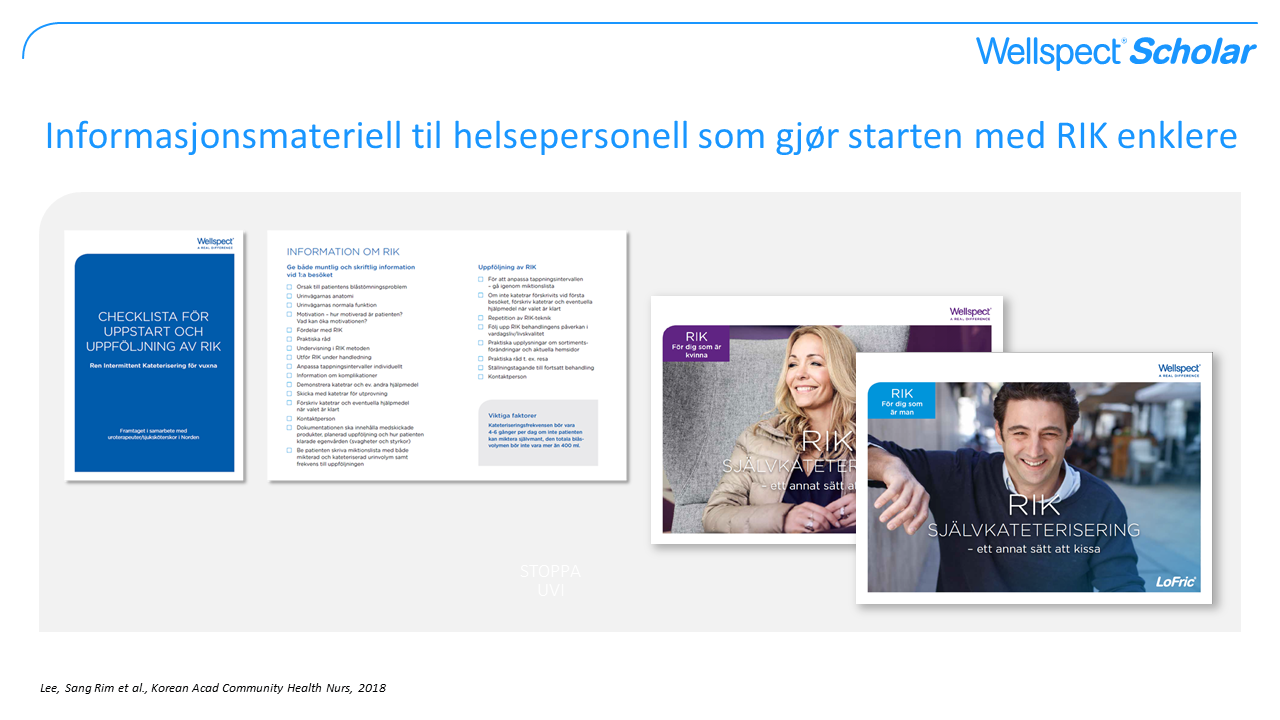 [Speaker Notes: Akkurat som studiene viser er det viktig å gi god informasjon til pasienten ved starten med RIK og også viktig med en god oppfølging. 
Det finnes materiell som hjelper deg når du skal gi opplæring i RIK på din avdeling, slik som
Flipover både for mann og kvinne (de inneholder materiell som hjelper deg som forskriver å forklare metoden RIK), anatomibilder og annen viktig informasjon for å gå igjennom terapien med pasienten før start av RIK. 
Sjekkliste som støtte når du instruerer i RIK. Materiellet kan bestilles hos Wellspect]
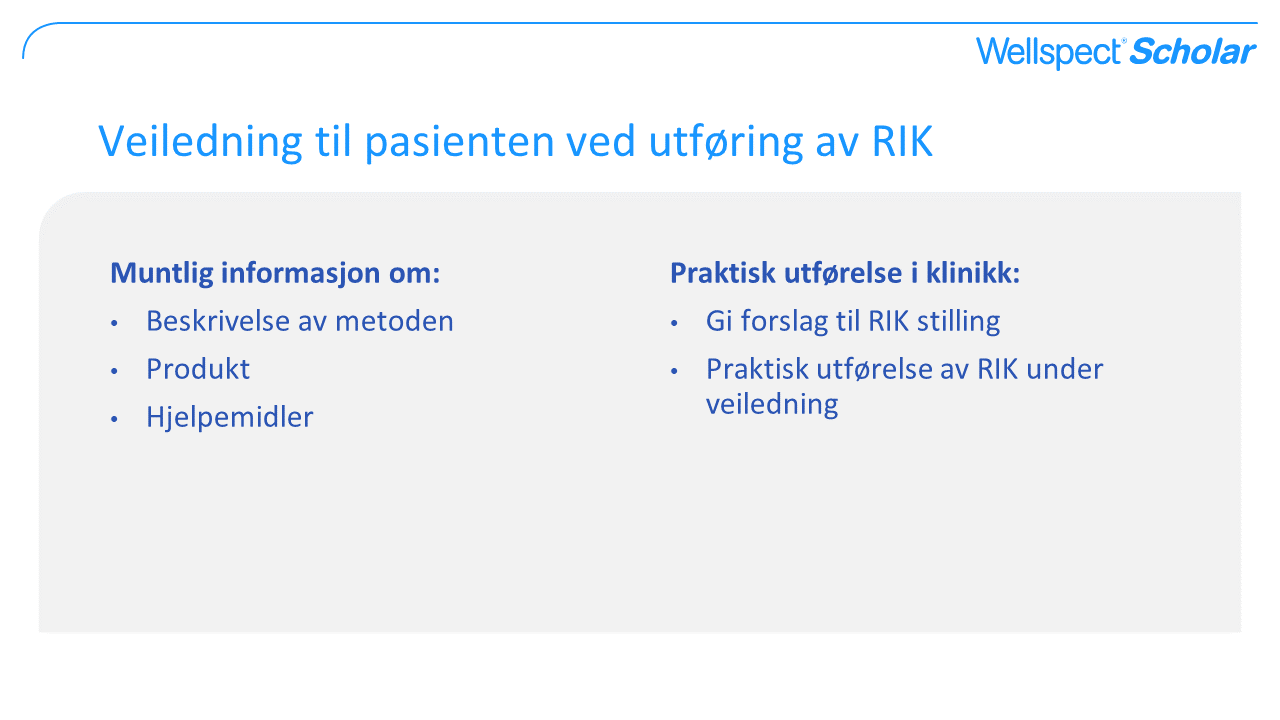 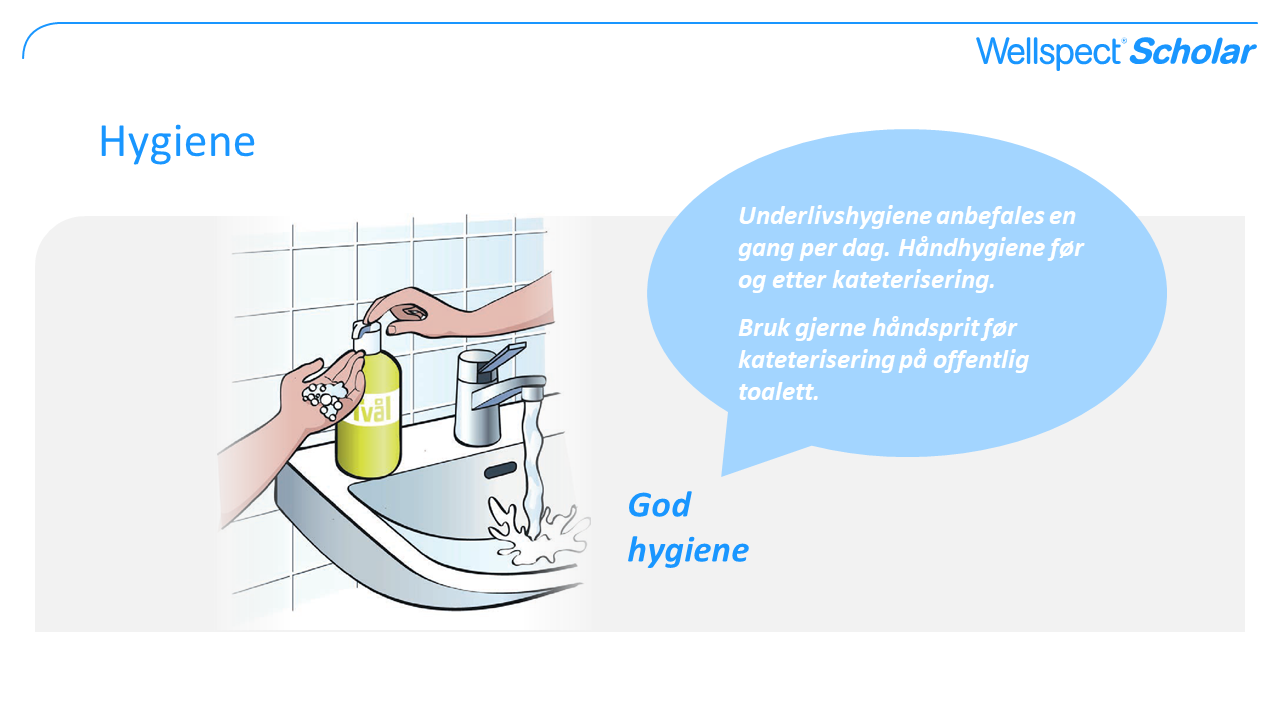 [Speaker Notes: God hygiene 
Underlivshygiene anbefales en gang per dag. Håndhygiene før og etter kateterisering.
Bruk gjerne håndsprit før kateterisering på offentlig toalett.]
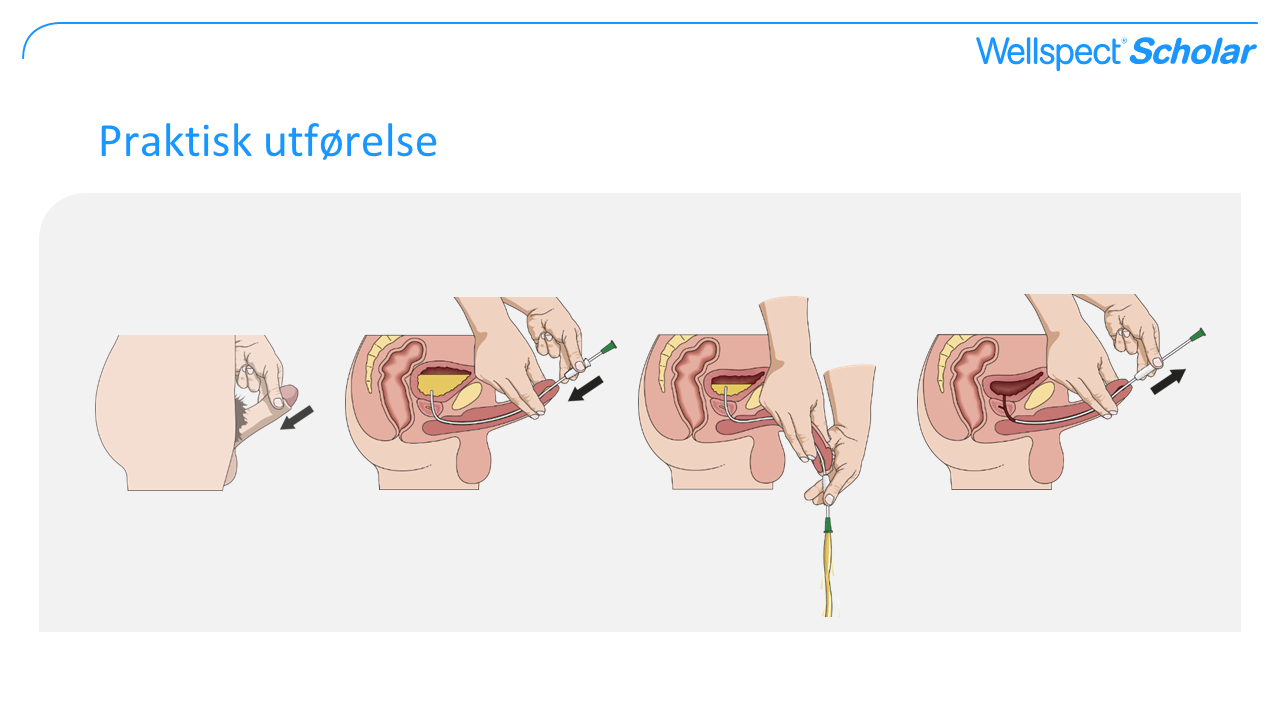 [Speaker Notes: Finn en stilling som passer brukeren, stående eller sittende.
1. Det er viktig å holde penis opp mot magen når katetret føres inn, for å rette ut vinkelen. 
2. Før katetret langsomt inn i urinrøret.
3. Når urinen begynner å renne, før katetret ytterligere et par centimeter inn.Før penis i normal stilling igjen når urinen begynner å renne ut av katetret.
4. Når urinen har sluttet å renne, trekk katetret langsomt ut, stopp dersom det kommer mer urin. Når du er sikker på at blæren er tom, bøy katetret eller plaser en finger over konnektoren før katetret fjernes. Det dannes da et vakum og man sikrer at de siste dråpene blir igjen i katetret.]
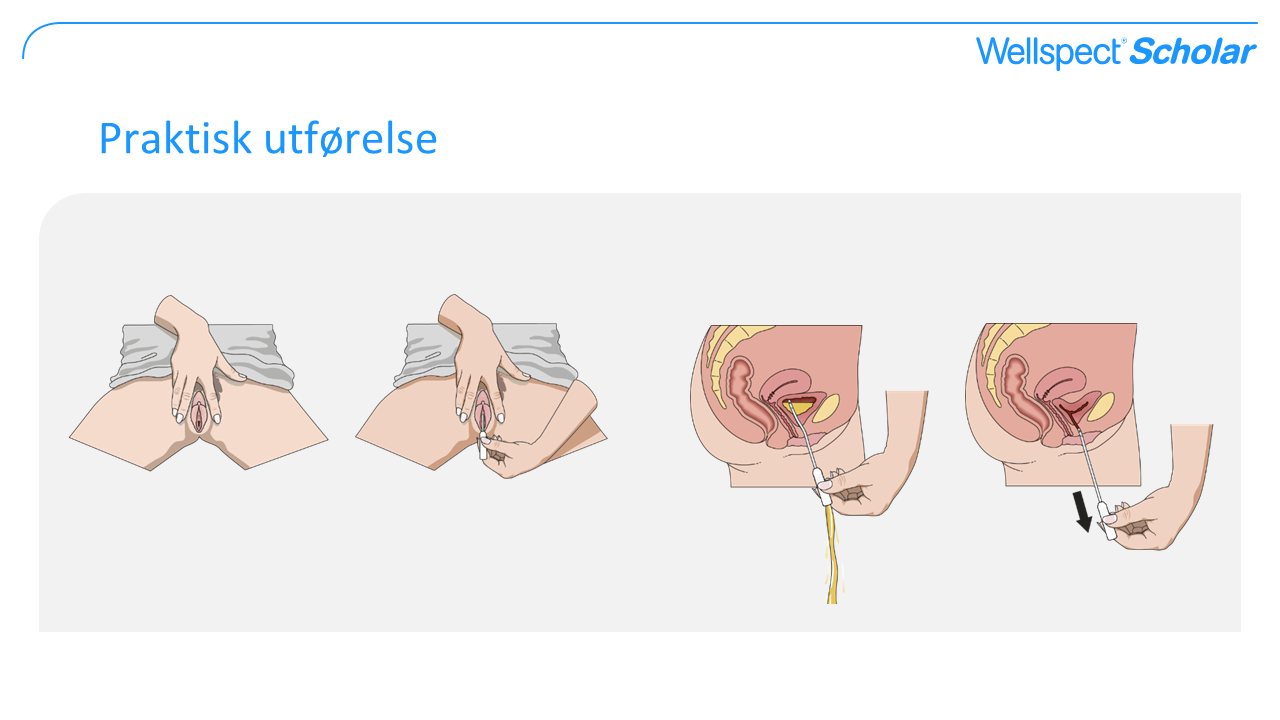 [Speaker Notes: Finn en passende stilling.
1. Skyt frem bekkenet. Skill kjønnsleppene, trekk litt oppover med den ene hånden og lokaliser urinrørsåpningen. I starten kan det være bra å bruke et speil for å finne urinrøret. Etter litt trening klarer kvinnen å  lokalisere urinrørsmunningen med å føle seg fram med fingeren sin, uten å bruke speil.
2. Før katetret forsiktig inn i urinrøret, når urinen begynner å renne føres katetret ytterligere et par centimeter inn. 
3. Når urinen har sluttet å renne, trekk  katetret langsomt ut og stopp opp om det kommer mer urin. Når blæren er tom, bøy katetret eller plasser en finger over konnektoren før katetret trekkes helt ut. På den måten skapes et vakum og man sikrer at de siste dråpene blir igjen i katetret.]
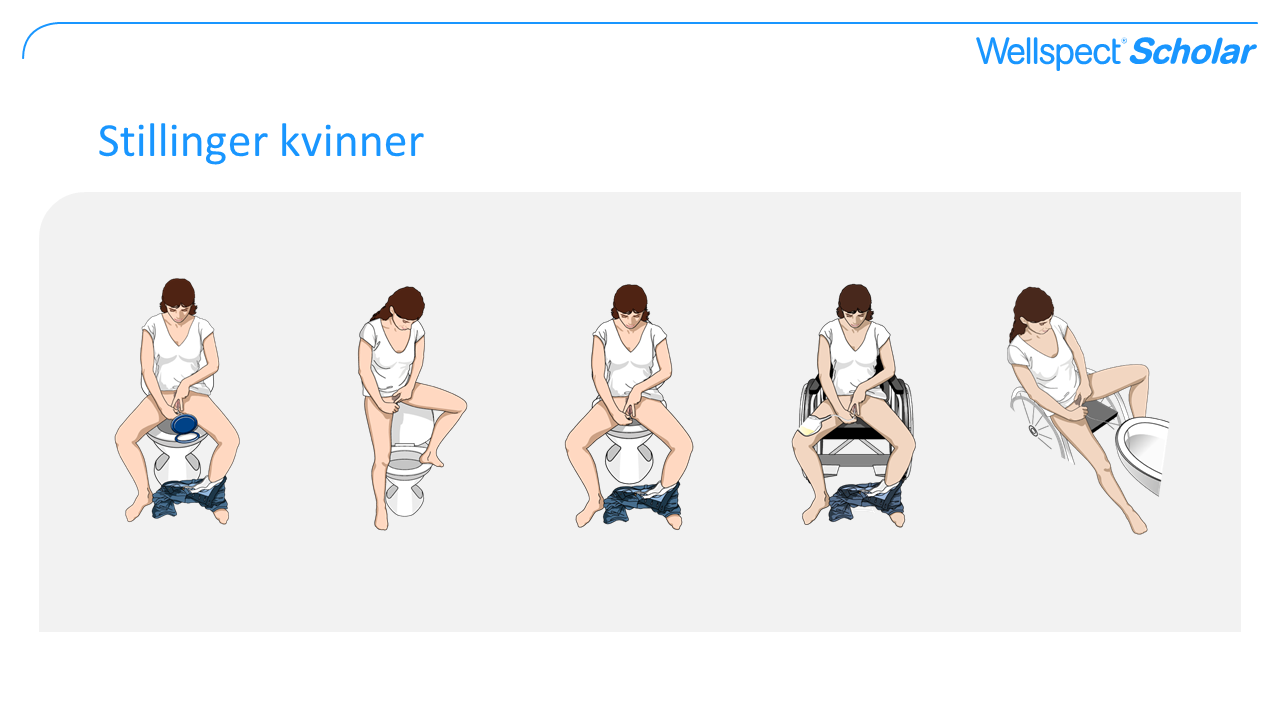 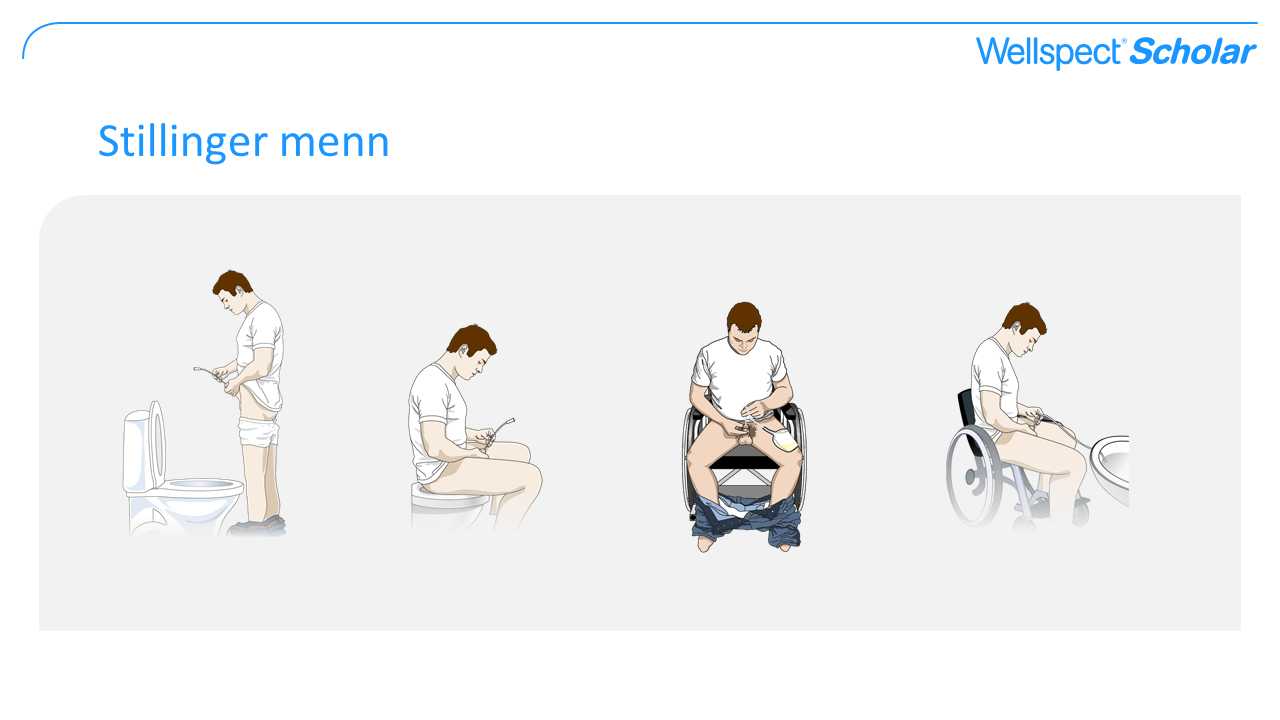 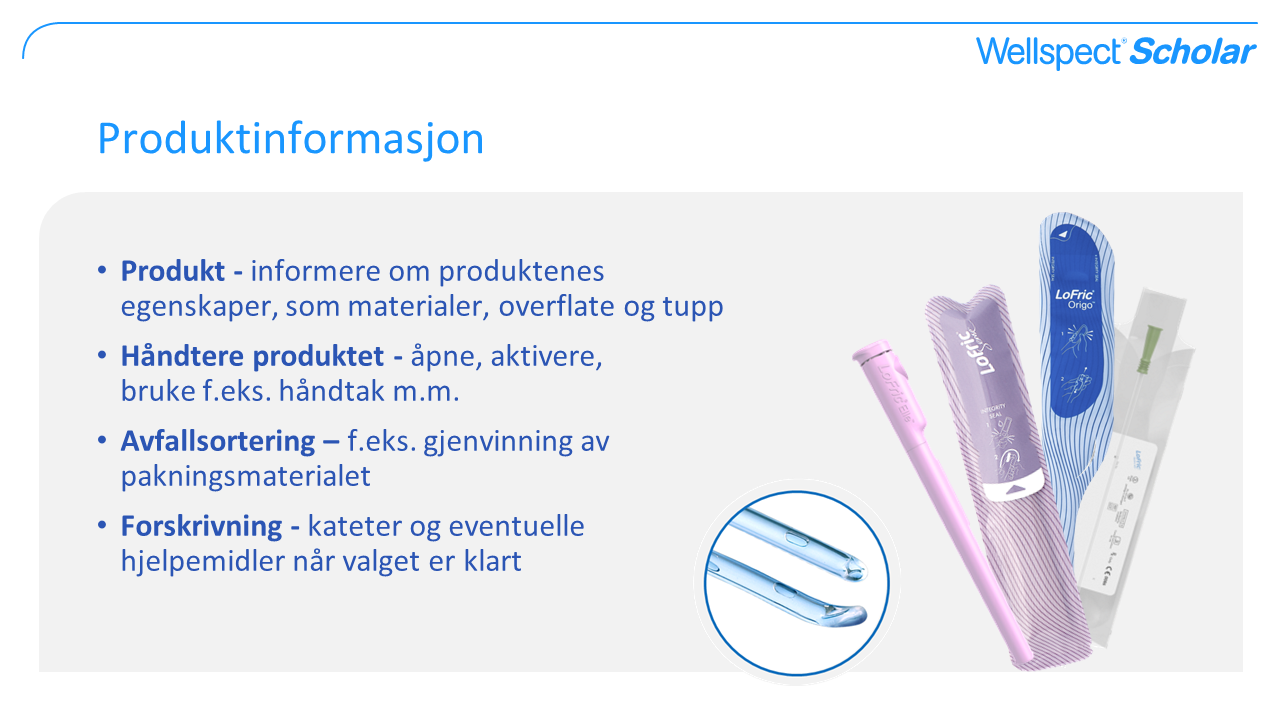 [Speaker Notes: Det er viktig å ha god produktkunnskap. Pasienten må være trygg i håndtering av produkt og hvordan pasienten får sine hjelpemidler. 
Det er også viktig å velge et kateter som passer pasientens behov og livsstil.]
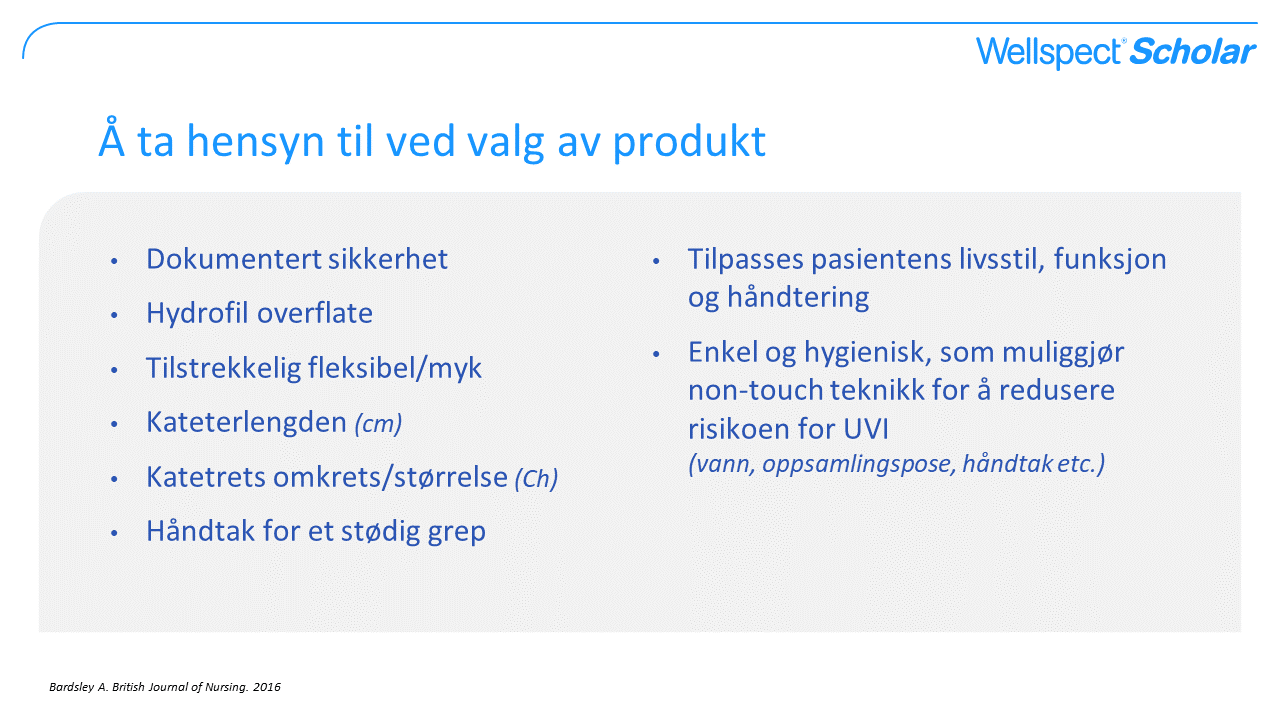 [Speaker Notes: Dokumentert sikkerhet over lang tid: Finnes det kliniske bevis for kateter som skal brukes over lang tid?
Hydrofil overflate for maksimal skånsomhet og minste risiko for skade i urinrøret under hele kateteriseringen. Har katetret en hydrofil overflate som bevares både ved innføring og uttrekk av katetret?
Tilstrekkelig fleksibelt så ikke urinrøret skades og forårsaker blødninger.
Kateterlengden er viktig for hånteringen og for fullstendig tømming av blæren for å unngå infeksjoner. 
Katetrets omkrets/størrelse (Ch), vanligvis brukes Ch12-14, for en bedre tømming.
Håndtak for et stabilt grep og som muliggjør non-touch teknikk ved kateterisering. 
Tilpasning til livsstil innebærer oftest at ulike katetre brukes etter hvilken situasjon pasienten befinner seg i, f.eks. hjemmemiljø, reise, arbeid eller trening etc. Katetervalget bør være individuelt og tilpasset situasjonen.]
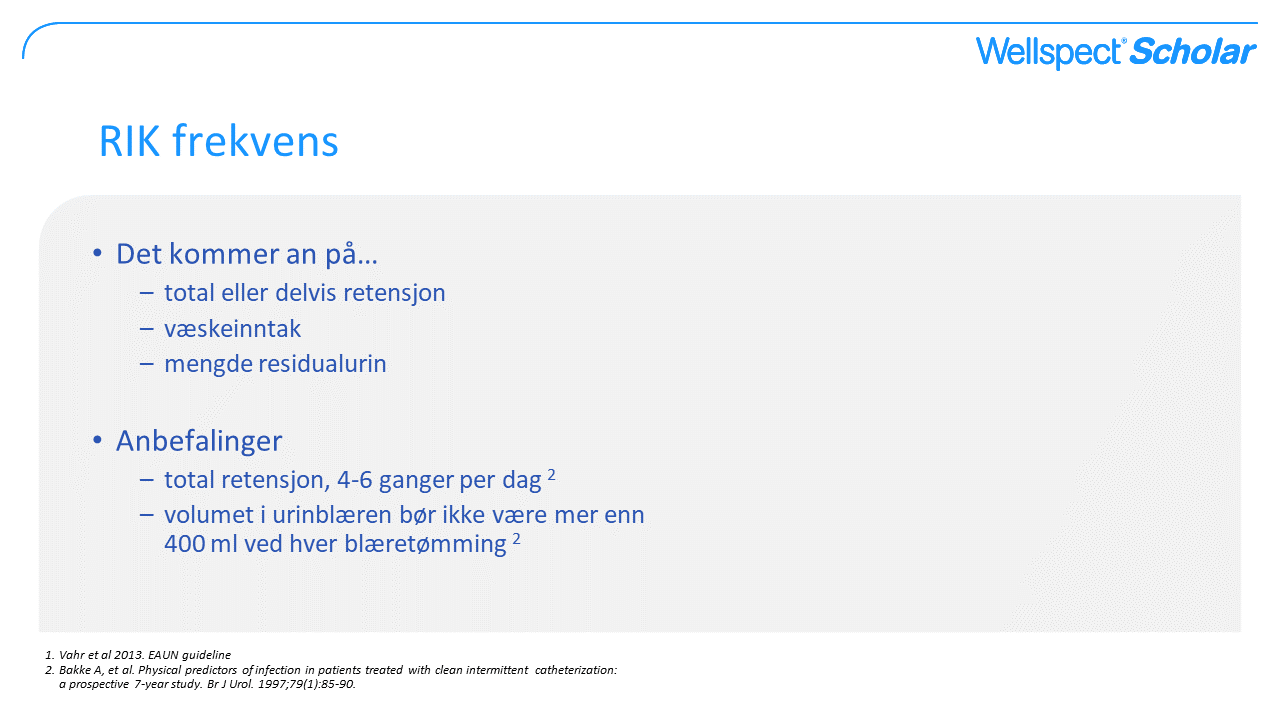 [Speaker Notes: Individuelt tilpassede kateteriseringer.
Høyt intravesikalt trykk gir redusert blodsirkulasjon i slimhinnen i urinblæren, som øker risikoen for UVI. Derfor bør urinmengden ikke overstige et totalt volum på 400 ml ved hver tømming, d.v.s. både kateterisert mengde og mengde spontan vannlating. Tiden mellom kateteriseringene har også betydning for å forhindre infeksjon. Ved total urinretensjon er kateteriseringsfrekvensen 4-6 ganger/døgn for å få riktig intervall. Be pasienten føre miksjonsliste med både spontant og kateterisert urinvolum til oppfølgingen. Det er viktig at brukeren skjønner at hen bør tømme oftere ved økt væskeinntak. 
Dersom pasienten ikke kjenner når blæren er full, er det viktig å kateterisere seg til faste klokkeslett. Vanligvis utføres ikke RIK om natten, observer på første oppfølging om mengden morgenurin er unormalt stor. Det kan f.eks. Være på grunn av for stort væskeinntak på kvelden.]
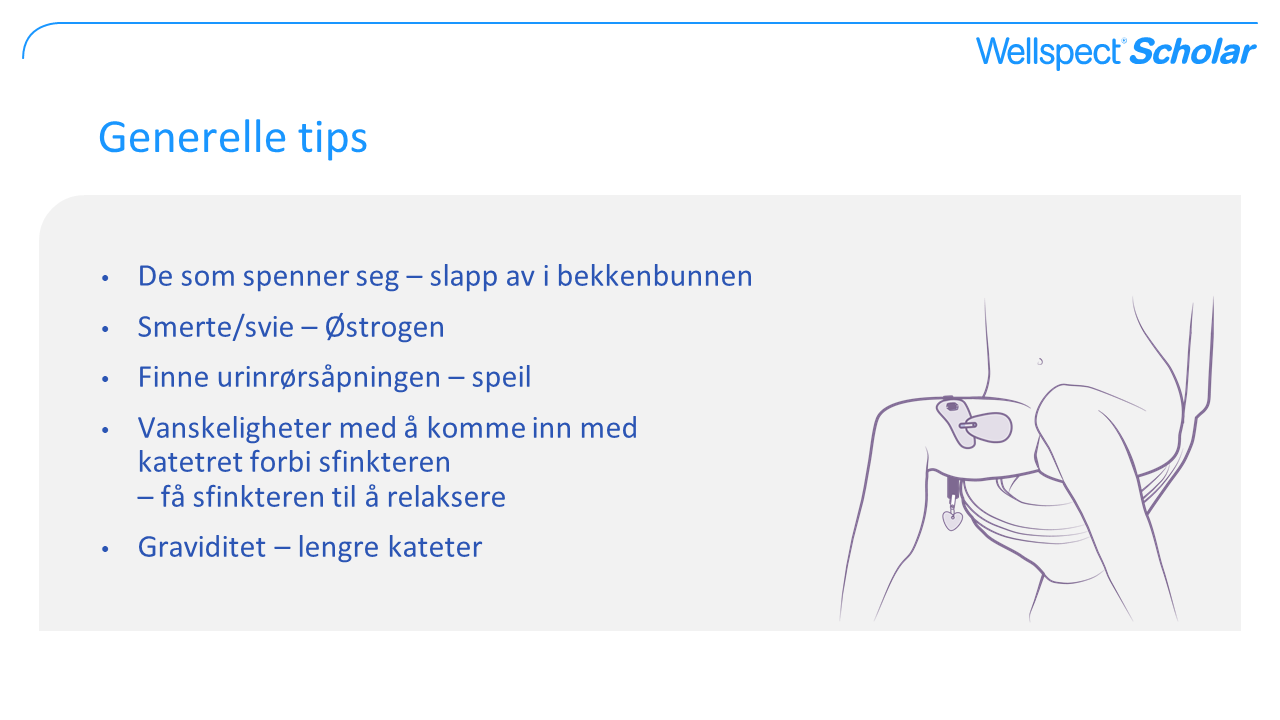 [Speaker Notes: Spenning:
Det er viktig å finne en avslappet og trygg stilling i forbindelse med RIK.
Smerte/svie:
Under klimakteriet får kvinner ofte tørre slimhinner i underlivet, noe som kan forårsake svie og irritasjon. Lokalt østrogen har god effekt.
I starten av RIK behandling kan det iblant komme litt blod på katetret eller i urinen. Det kommer av at urinrøret kan bli irritert og at slimhinnen ikke er vant til katetret. Kateter med lav osmolalitet kan gi svie og blødning, bytt kateter. Vær oppmerksom på at en UVI kan gi svie og blødning.
Finne urinrørsåpningen:
Et speil og god belysning i starten av RIK letter å finne urinrørsåpningen.
Vanskelig å føre inn katetret:
Noen ganger kan det være vanskelig å føre katetret forbi sfinkteren (kan være detrusor sfinkter dyssynergi). Å ta et dypt åndedrag eller hosta litt, kan hjelpe sfinkteren å slappe av. 
Graviditet:
Risikoen for UVI under graviditeten øker dels på grunn av hormonell påvirkning (redusert muskeltonus i urinveiene, tregere urinpassasje og økt volum i urinblæren), dels også via en mekanisk påvirkning med økt trykk fra uterus på høyre ureter. Det kan være behov for et lengre kateter ved graviditet p.g.a. endrede anatomiske forhold.]
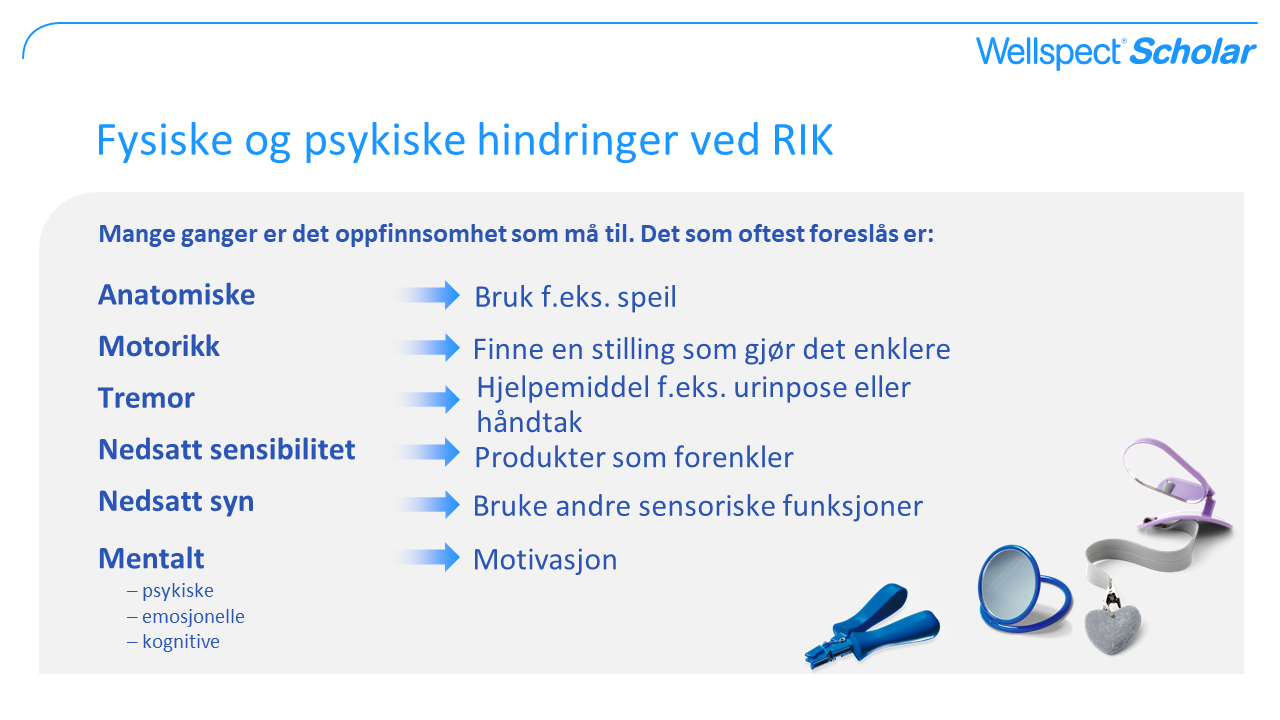 [Speaker Notes: Hjelpemidler, som speil og håndtak kan fåes hos Wellspect]
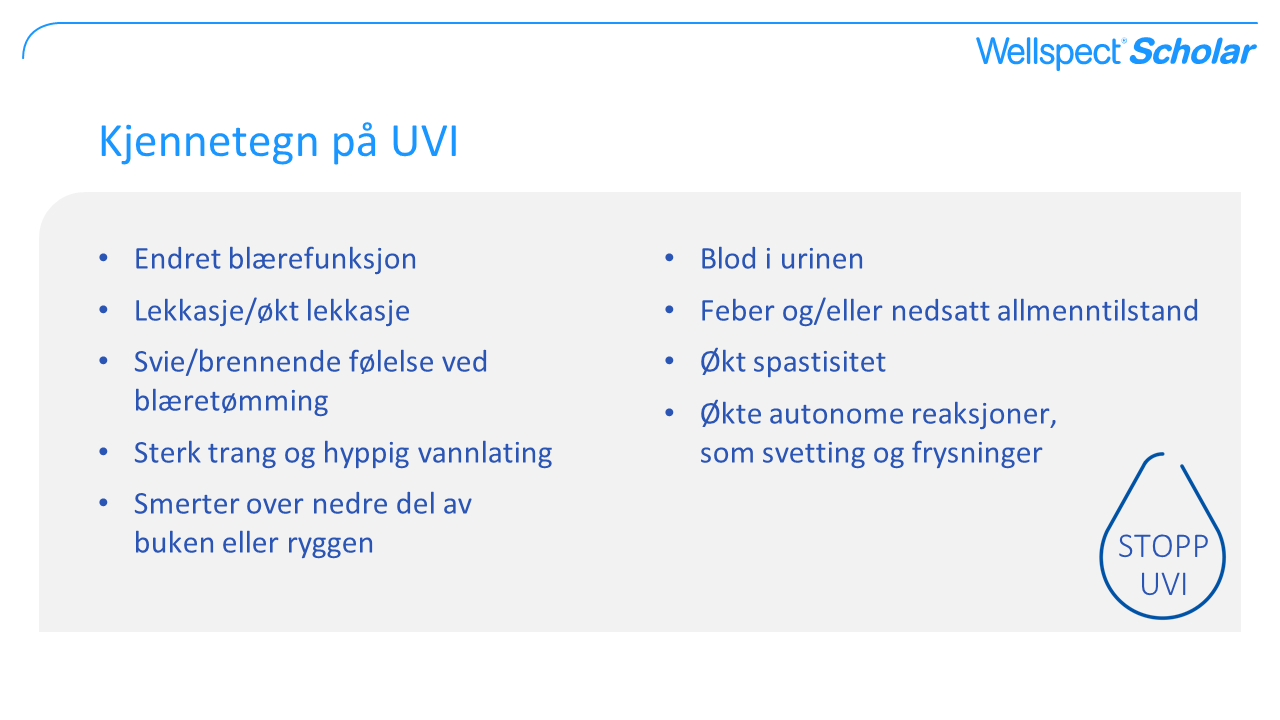 [Speaker Notes: Urinveisinfeksjoner er et problem for mange kateterbrukere og for personer med andre tilstander som påvirker evnen til å tømme urinblæren helt eller delvis. Når bakterier formerer seg og fester seg i urinblærens slimhinne kan ikke kroppens eget forsvar ødelegge dem, da foråsaker de en UVI, og kroppen reagerar med symptomer som f.eks. feber. En UVI er en bakteriell infeksjon som påvirker deler av urinveiene. 
Asymptomatisk bakteriuri, ABU betyr at man har bakterier i urinen, uten symptom fra urinveiene. Forhøyede verdier av bakterier i urinen uten symptomer innebærer ikke at man har en urinveisinfeksjon. Om man behandler bort disse bakteriene med antibiotika er risikoen stor for at man senere får “styggere” bakterier som gir kraftigere symptomer. Resistens kan utvikles ved å ta bort bakterier, bl.a. gjennom over- og feilbruk av antibiotika. Vær nøye med å ta urinprøve ved mistanke om UVI.]
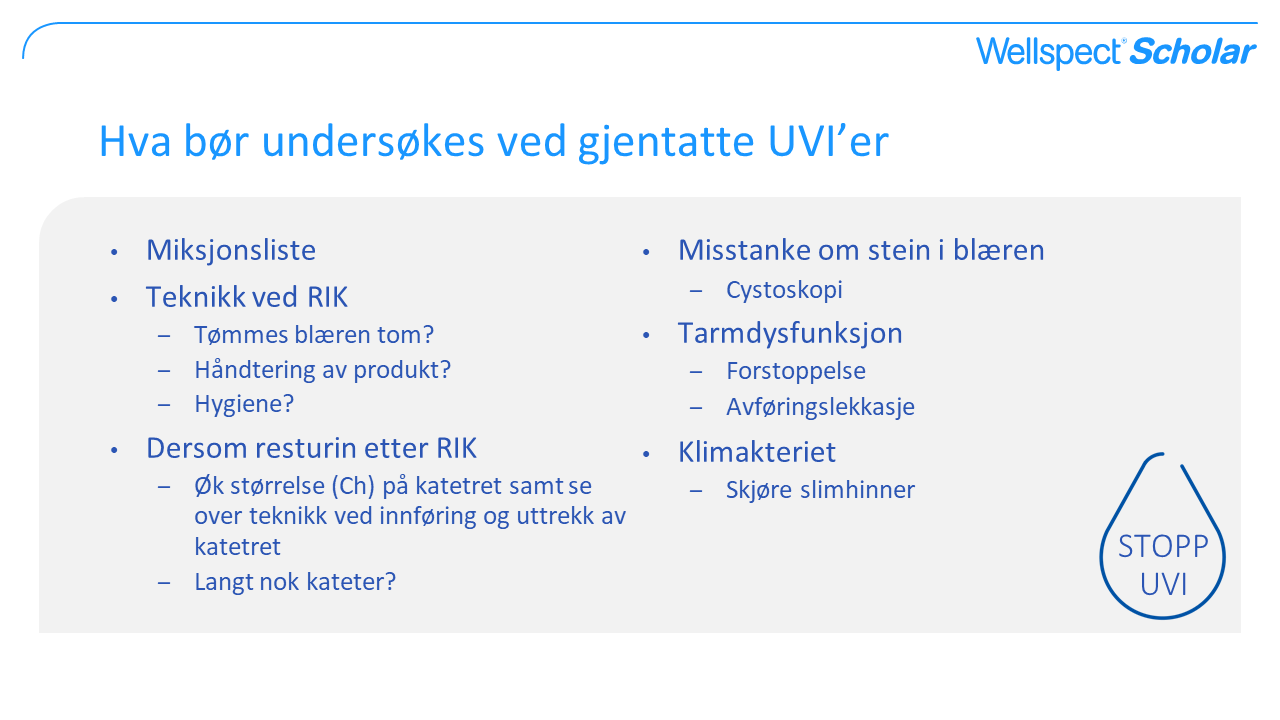 [Speaker Notes: Se over miksjonsliste, frekvens og mengde. Kontroller kateteriseringsteknikken og hvordan håndhygienen utføres.
Valg av kateter og no touch-teknikk ved kateterisering kan være forebyggende. Kontroller med blærescanner/ultralyd at urinblæren er tom etter RIK.
Utelukk at det ikke er stein i urinblæren som gir infeksjonene, noen bakterier er mer stendannende, f.eks. Klebsiella og Proteus.
Forstoppelse kan også øke risikoen for urinveisinfeksjon, forstoppelse kan gjøre blæretømming vanskeligere p.g.a. at endetarmen trykker mot blæren.
Klimakteriet med skjøre slimhinner kan øke risikoen for UVI. Bedøm muligheten for lokalt østrogen.]
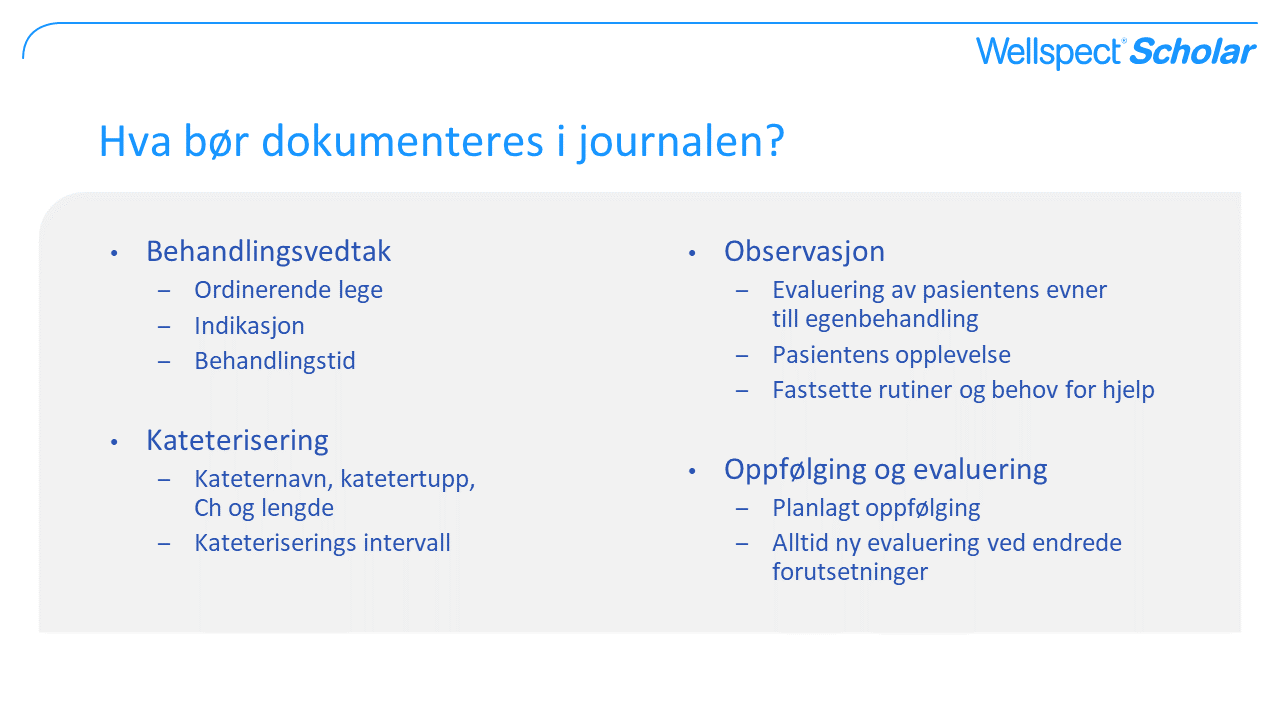 [Speaker Notes: Helfo retningslinjer angående foreskrivning av forbruksmateriell 
Ellers norske gjeldende lover og retningslinjer
Sykehusets prosedyrer]
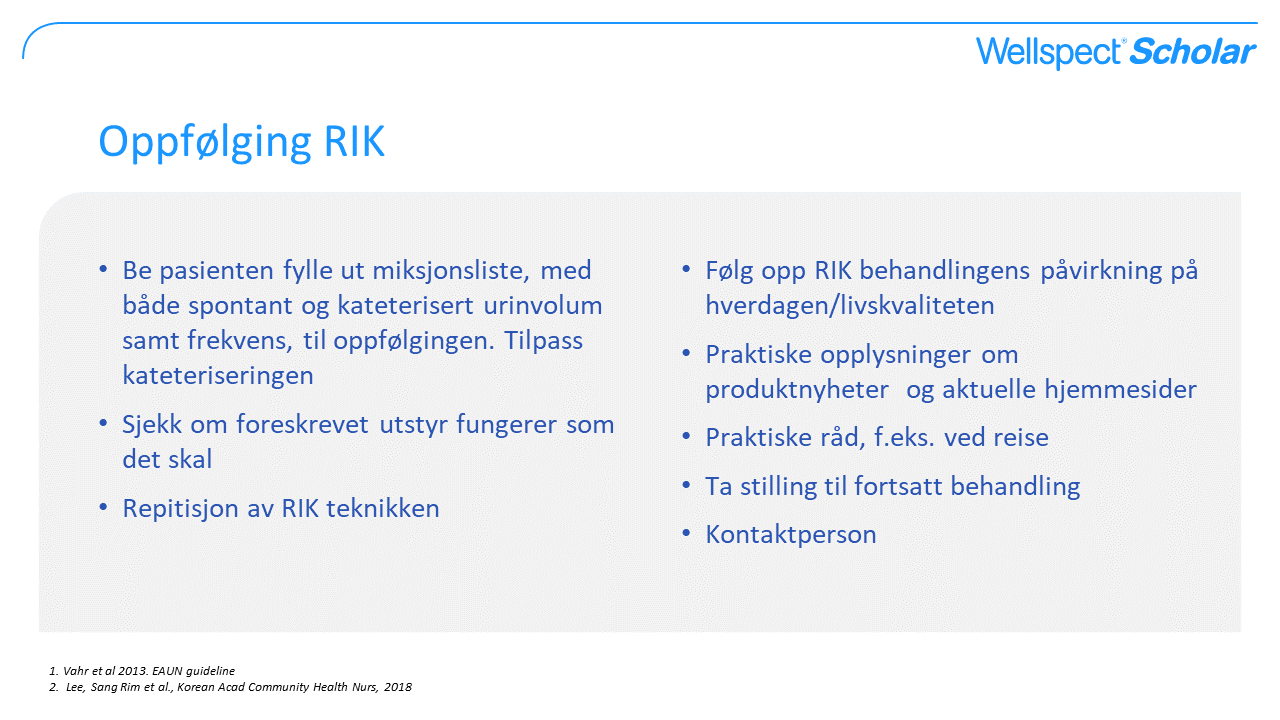 [Speaker Notes: Studier viser at det er viktig med opplæring, emosjonell og psykologisk støtte, sammen med regelmessig oppfølging for å optimere compliance over tid. Når og hvordan oppfølgingen bør skje er individuelt. Integrering av RIK i hverdagen kan være vanskelig, pasienten kan trenge løpende støtte og oppfølging av en kontaktperson. Pasienten bør tilbys en oppfølging rett etter opplæringen, etter ca 2-3 dager, for å sikre at brukeren forstår og utfører RIK uten vanskeligheter. Dette kan følges opp per telefon eller på poliklinikken. Behandlingen kan ha behov for å endres på sikt, f.eks. resturinvolum og sensibilitet kan endres raskt.]
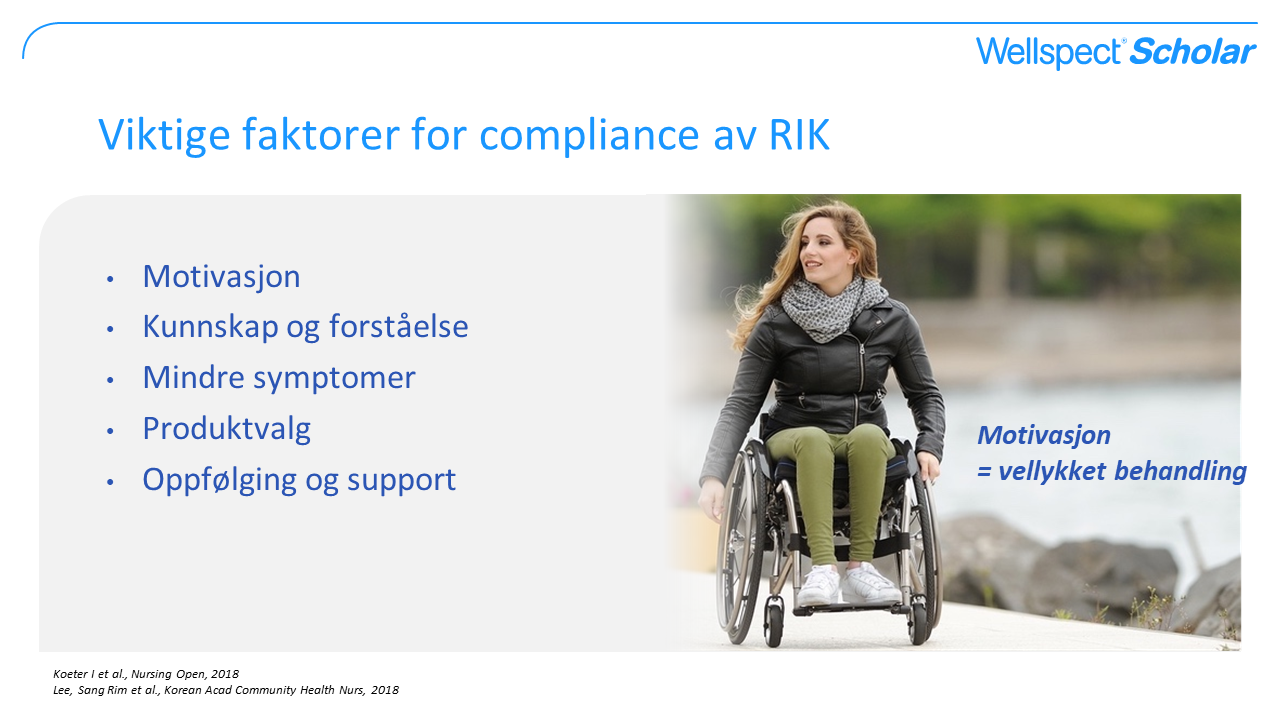 [Speaker Notes: Compliance er en viktig faktor for det kliniske resultatet. En pasient som føler seg delaktig i beslutningsprosessen og kan påverka sine valg, og at terapien fungerer i hverdagen, har større sansynlighet for å fullfføre terapien og derav nå et bedre klinisk resultat.
RIK prosessen og produktvalget bør tilpasses brukerens hverdag. Avgjørende faktor er om produktene er enkle å bruke og at det er enkelt å utføre kateteriseringen.
Compliance over tid kommer an på hvor godt terapien passer inn i pasientens liv og fokus bør være å finne en behandlingsform som passer godt til livsstilen.
Fritt og tilpasset valg av kateter: Pasientene foretrekker hydrofila katetre med egenskaper som skånsomhet, enkelhet og forebygge infeksjon.
Introduksjon til RIK terapien og oppfølging er viktig: Studier viser at opplæring, emosjonelt og psykologisk støtte og også regelmessig oppfølging er avgjørende for optimal compliance over tid.]
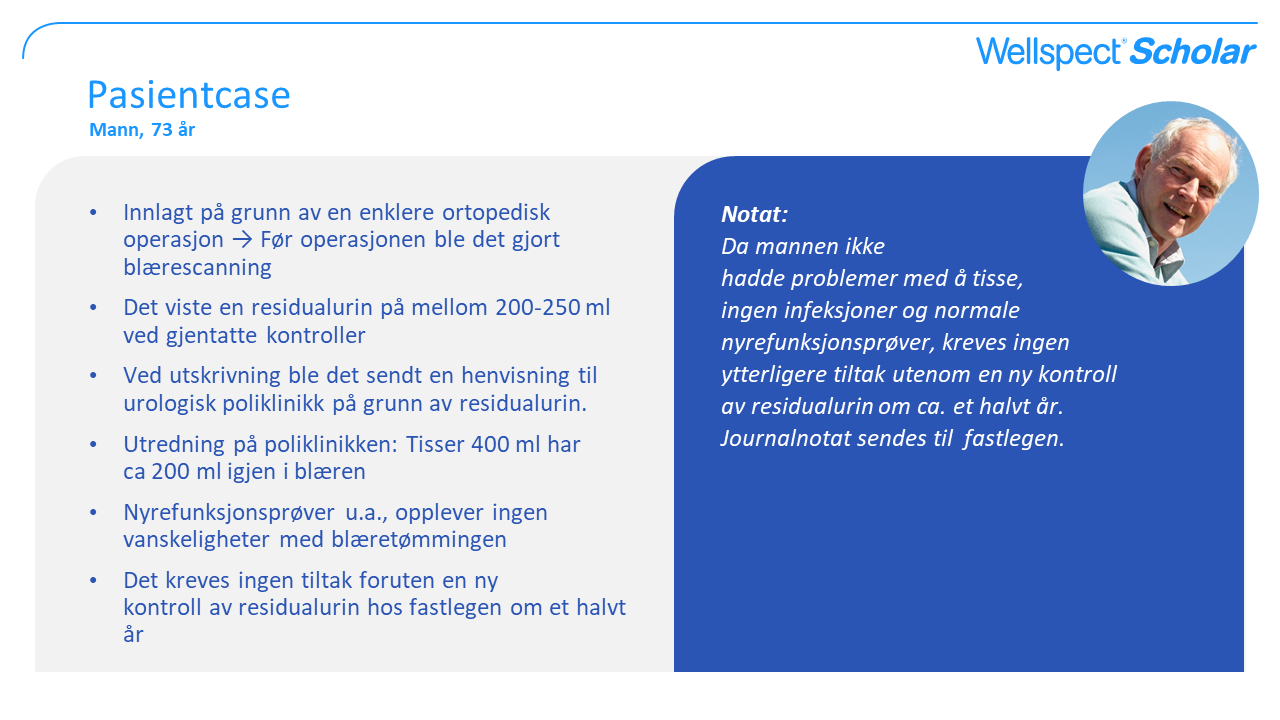 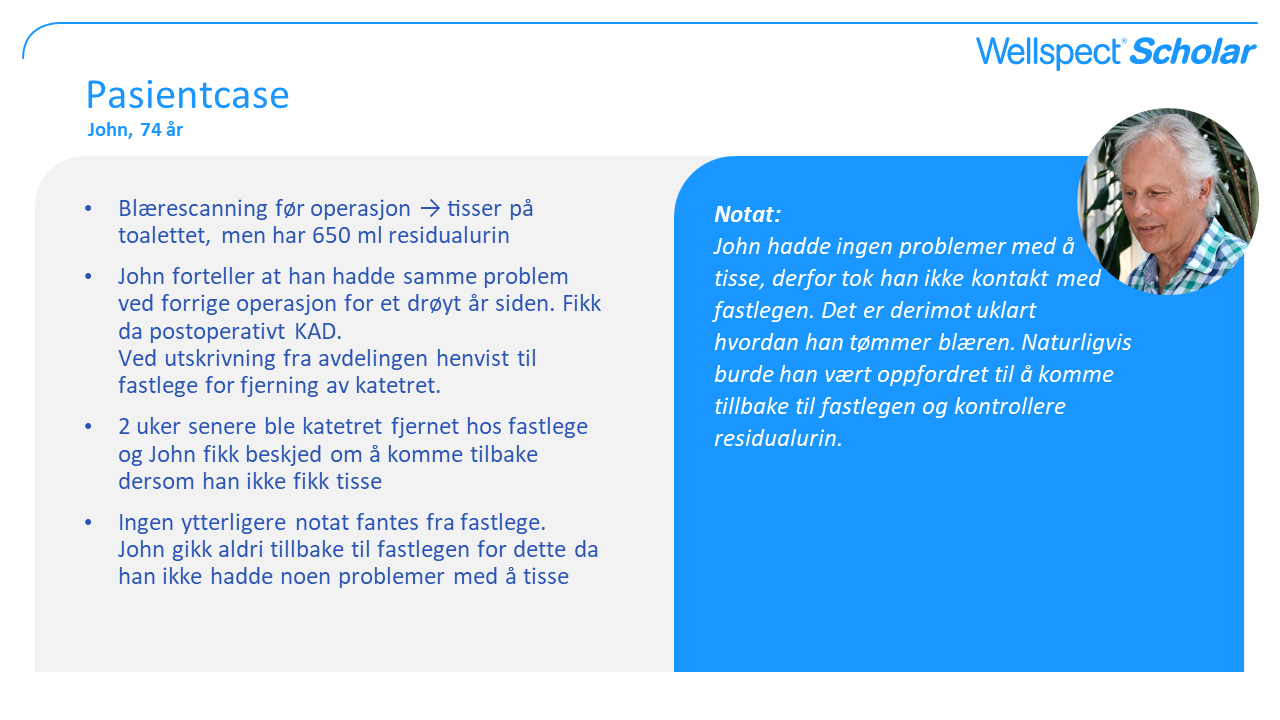 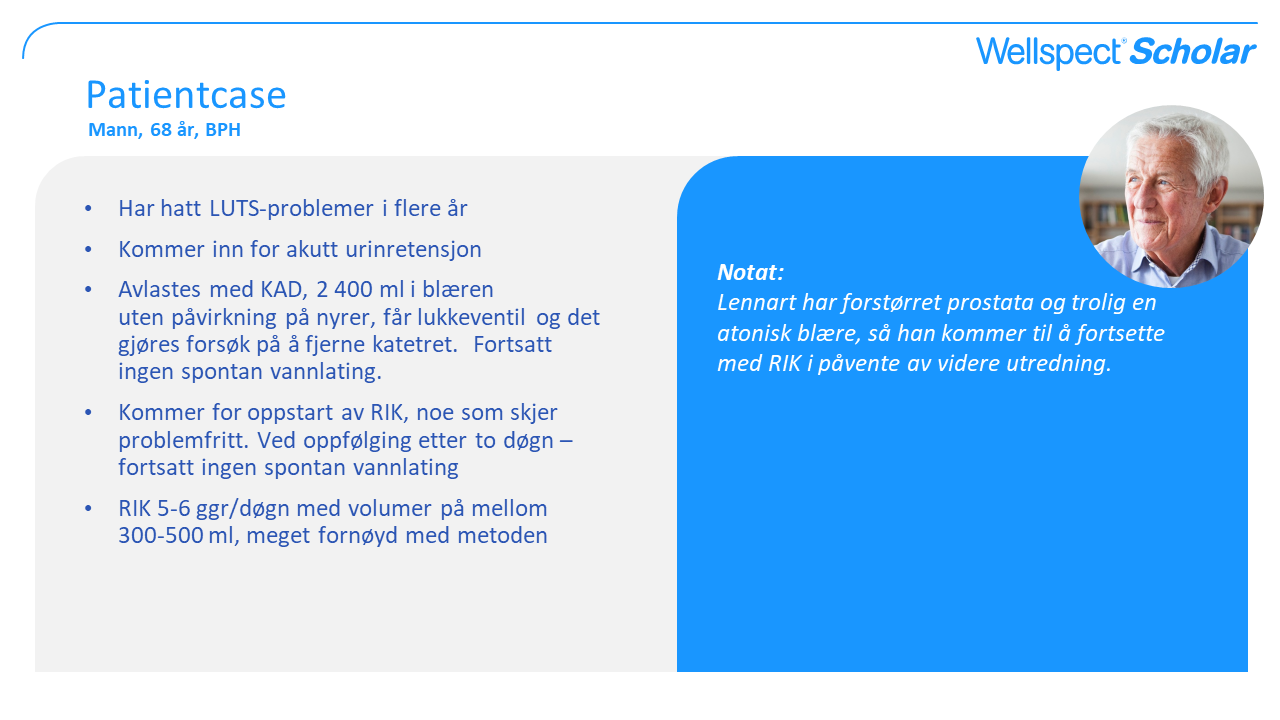 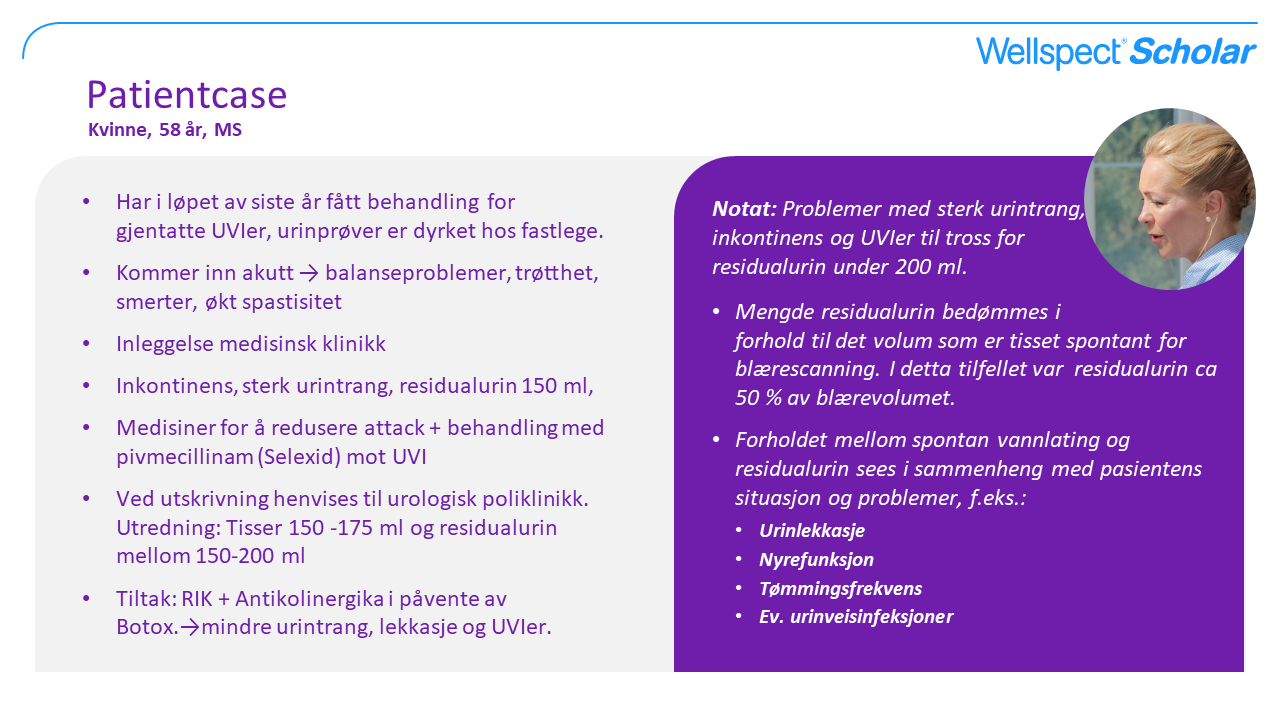 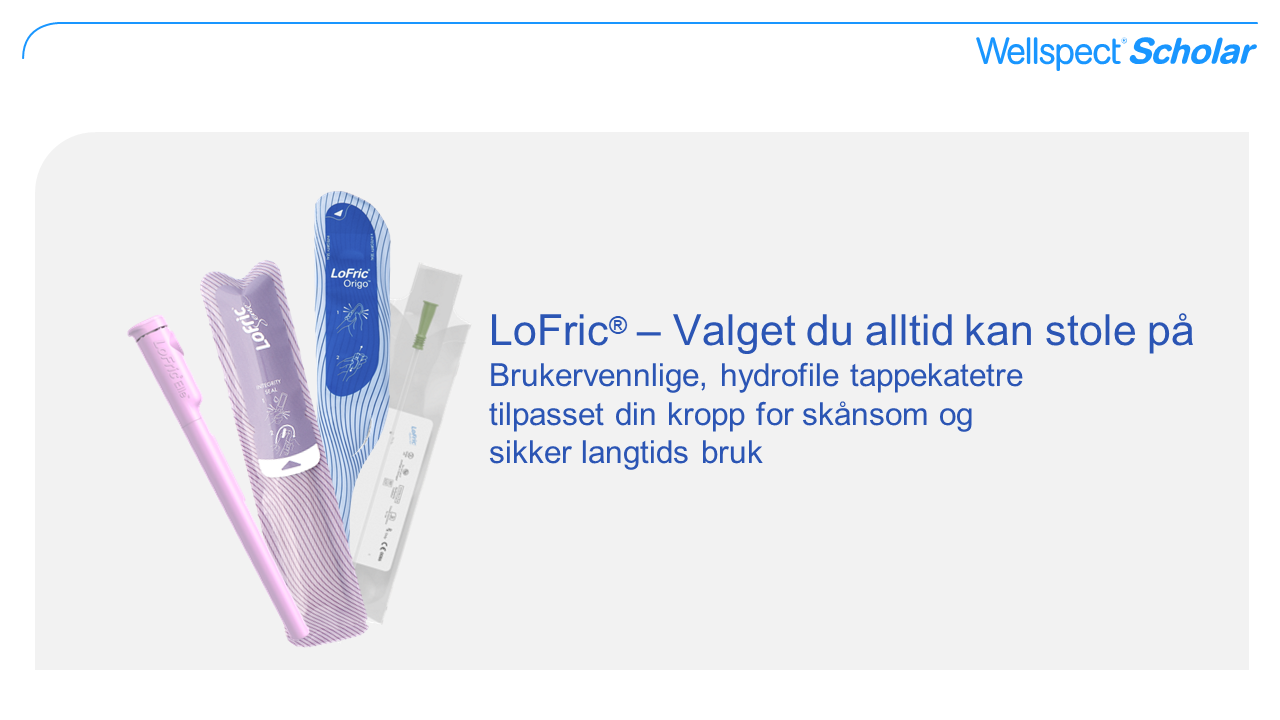